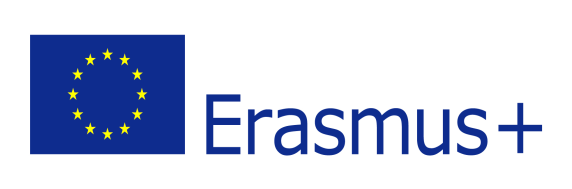 BOGÁRVILÁG ÓVODA  NAGYMÁCSÉD
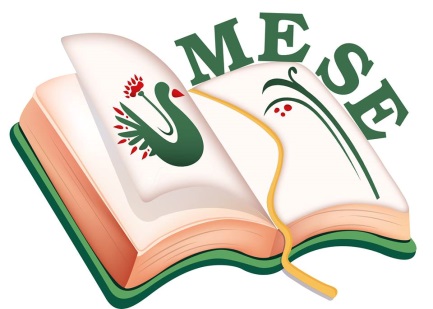 ERASMUS+ pályázat tevékenység terve

NOVEMBER
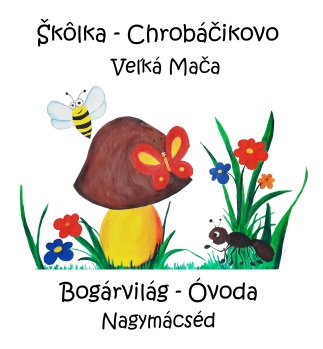 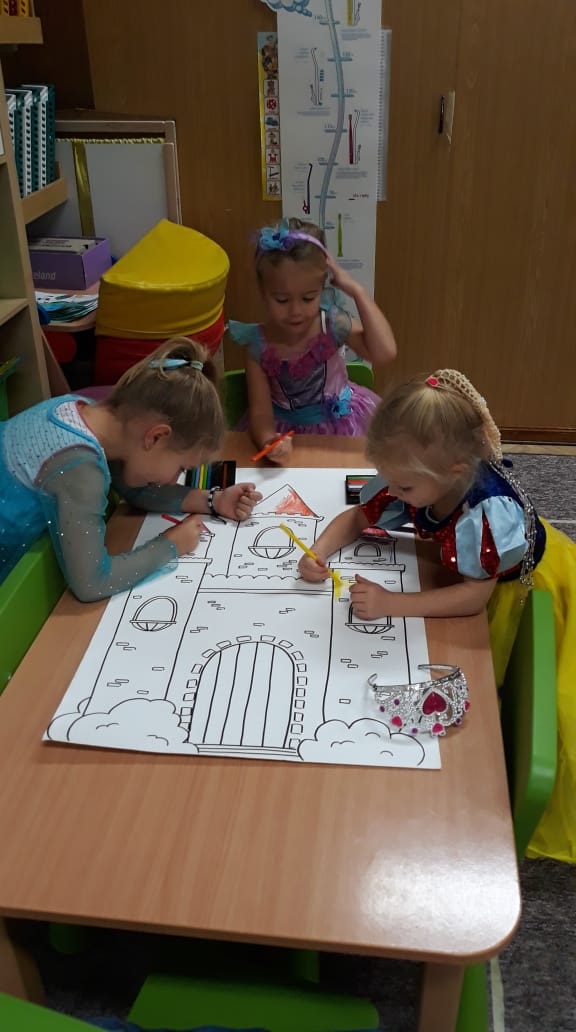 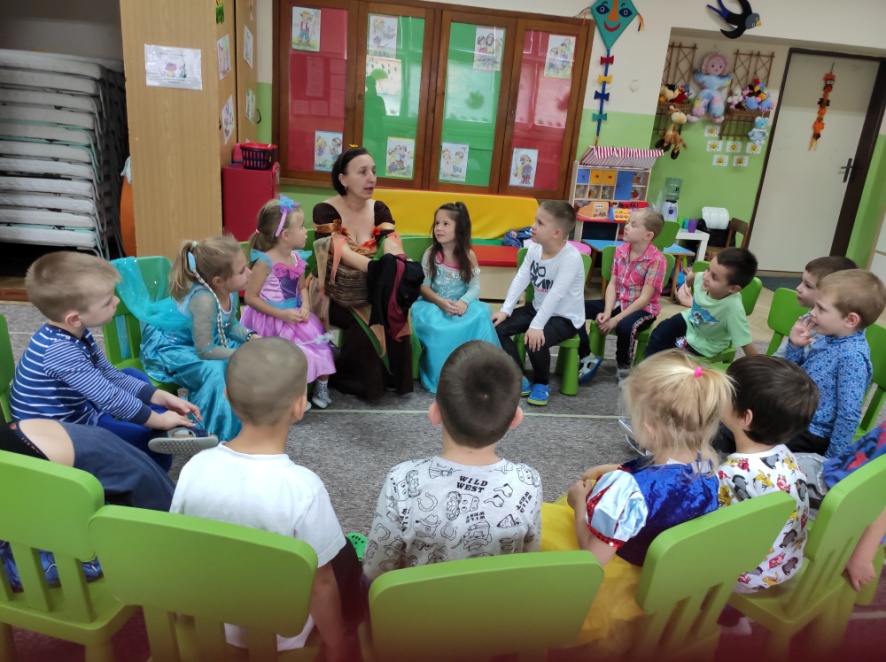 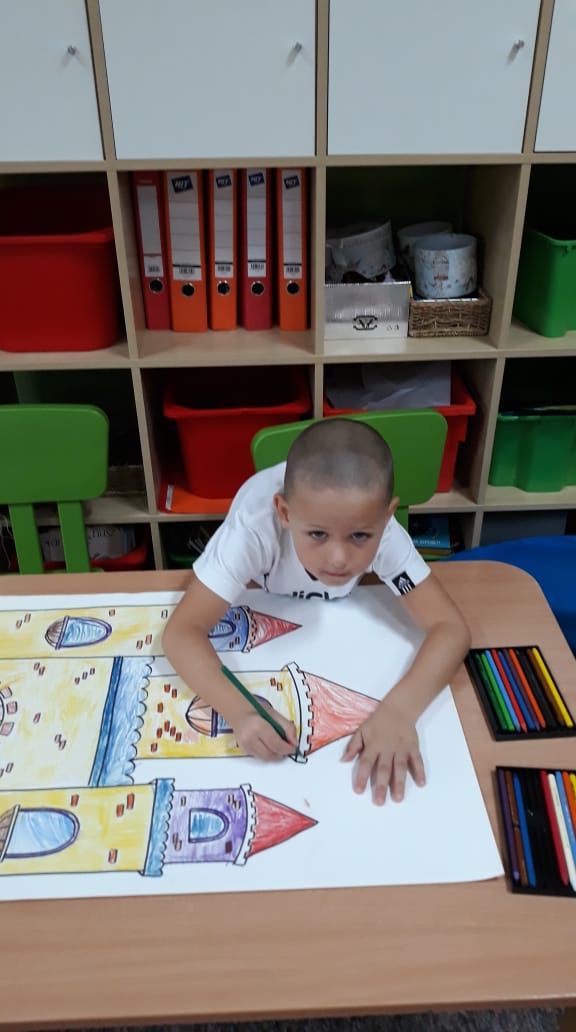 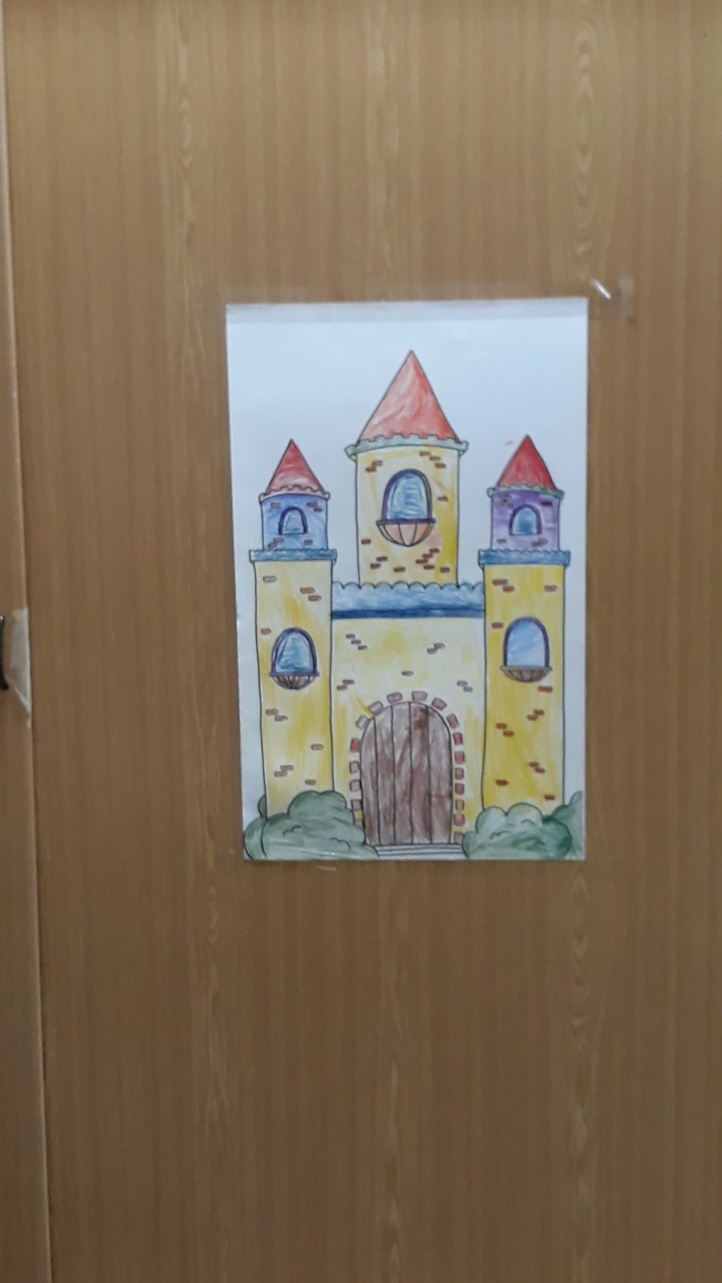 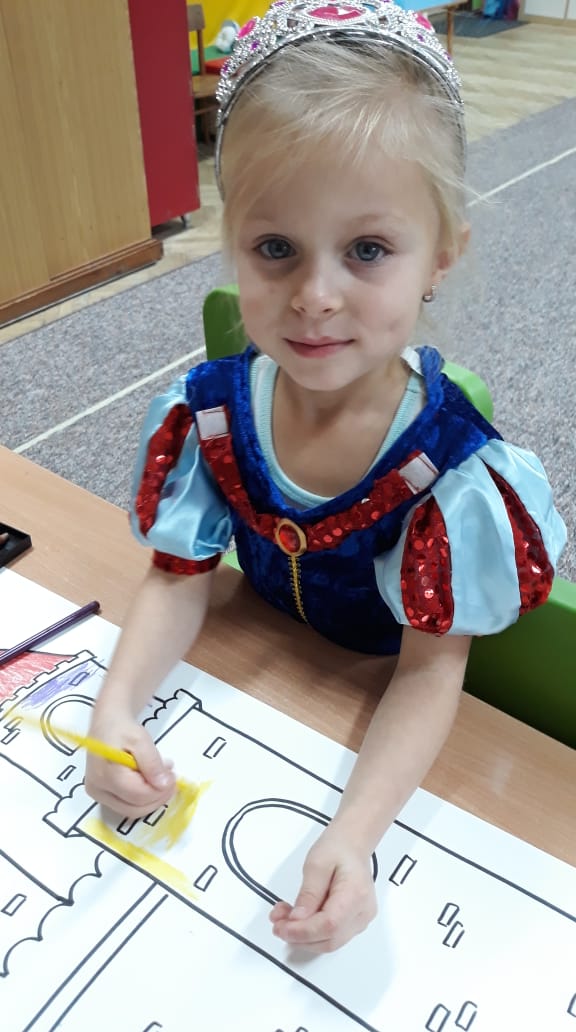 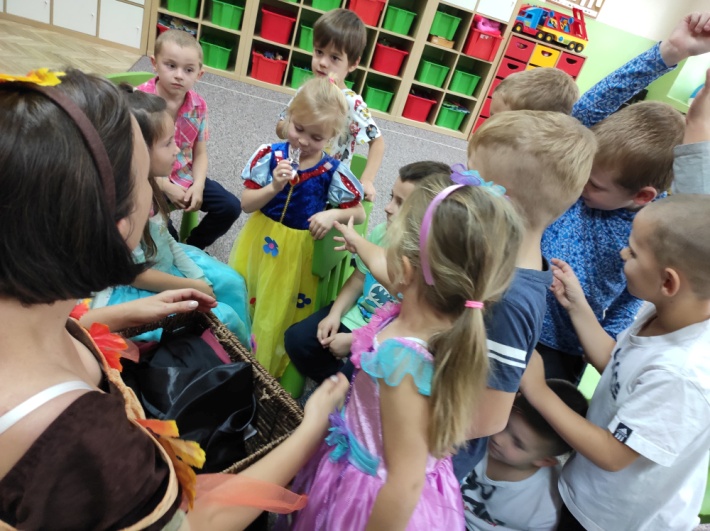 Meseország bajban van
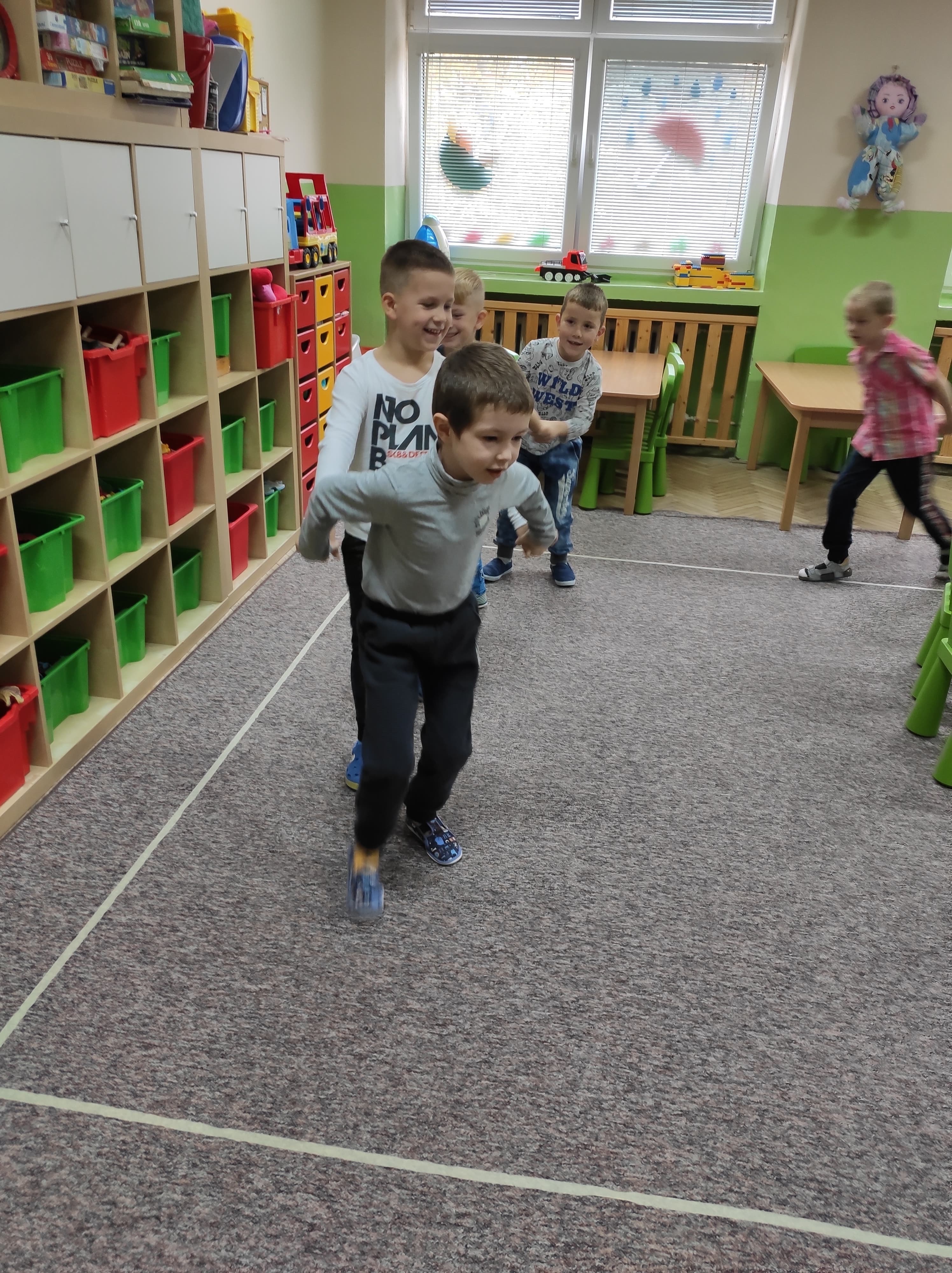 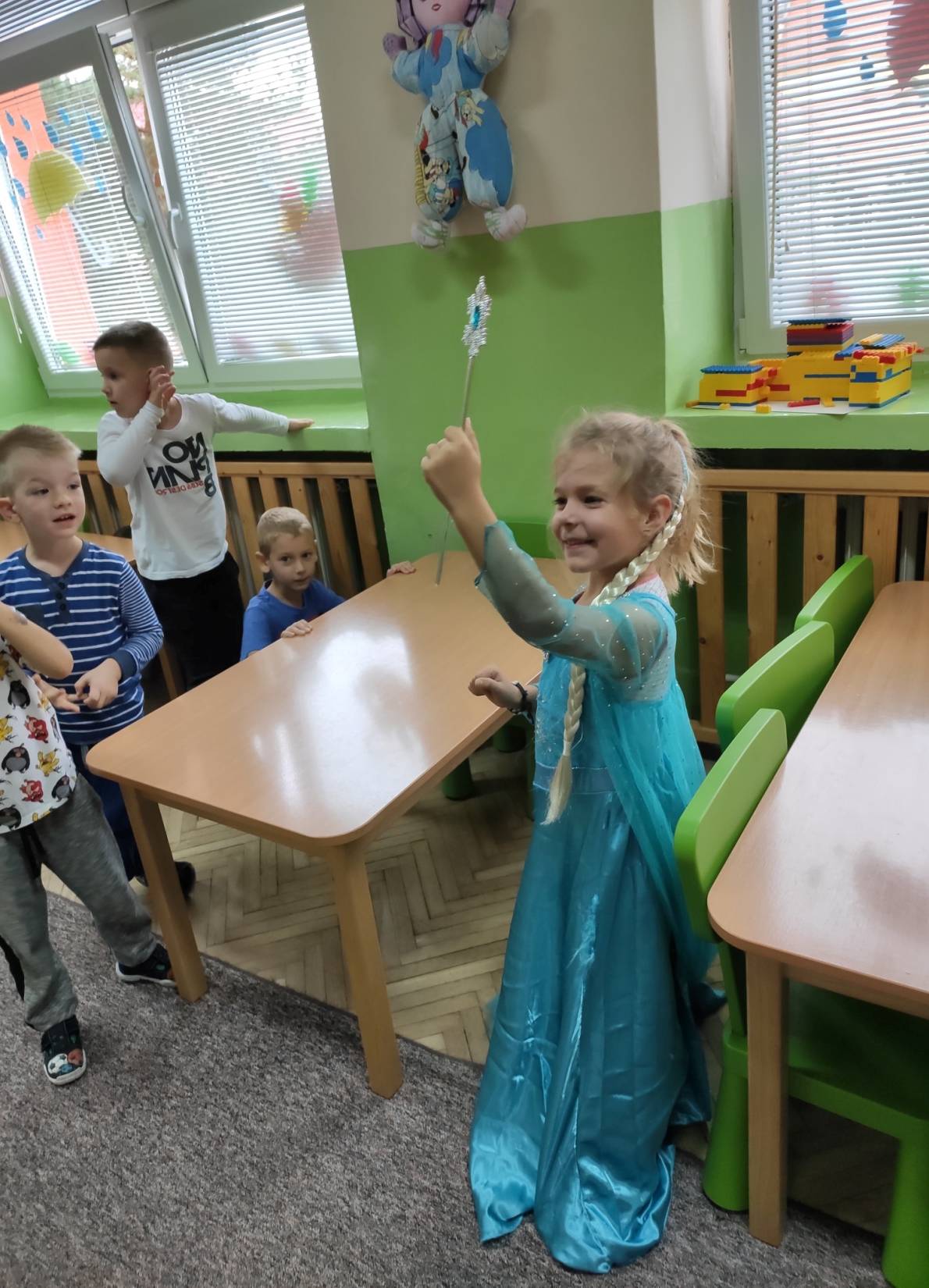 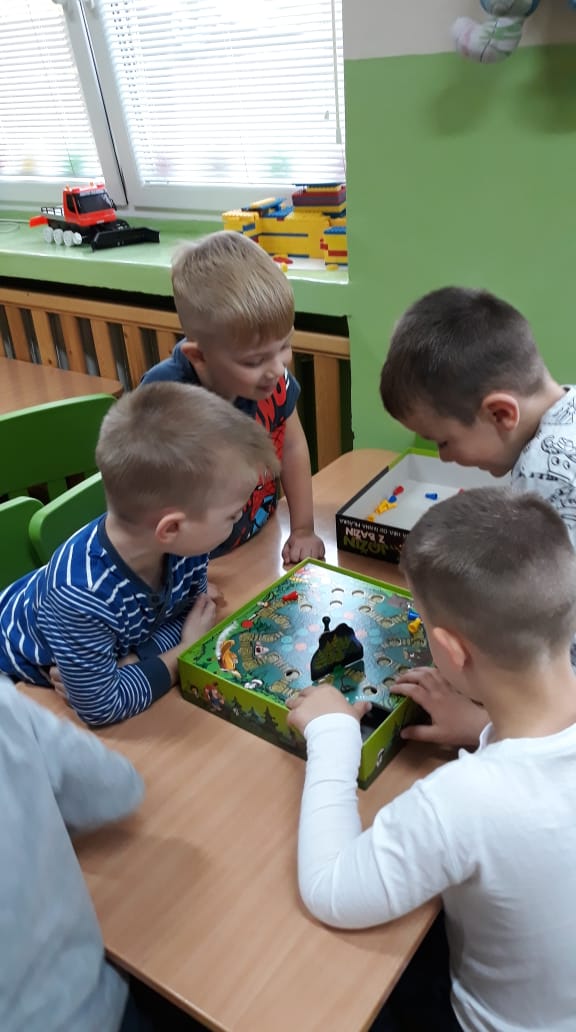 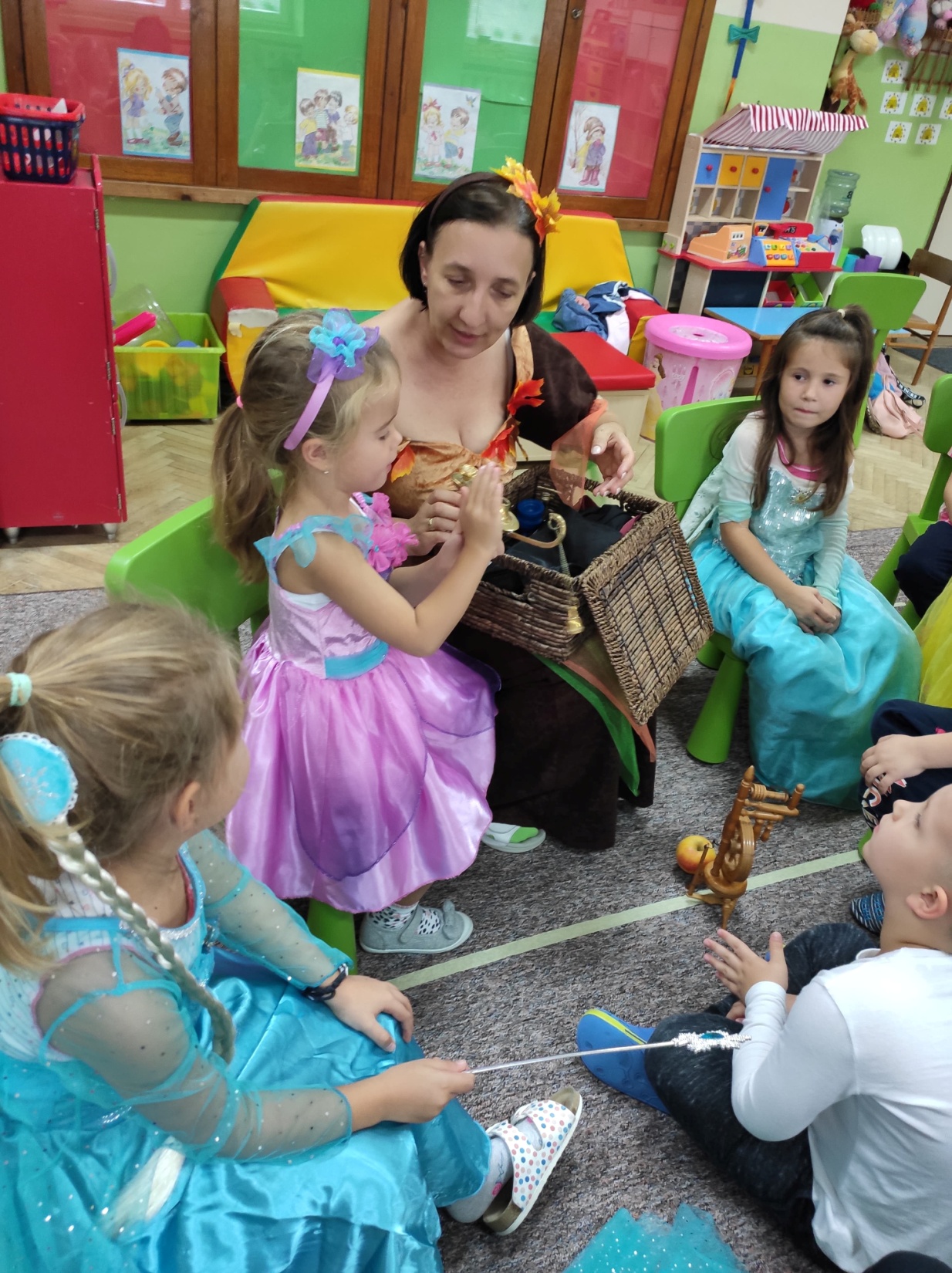 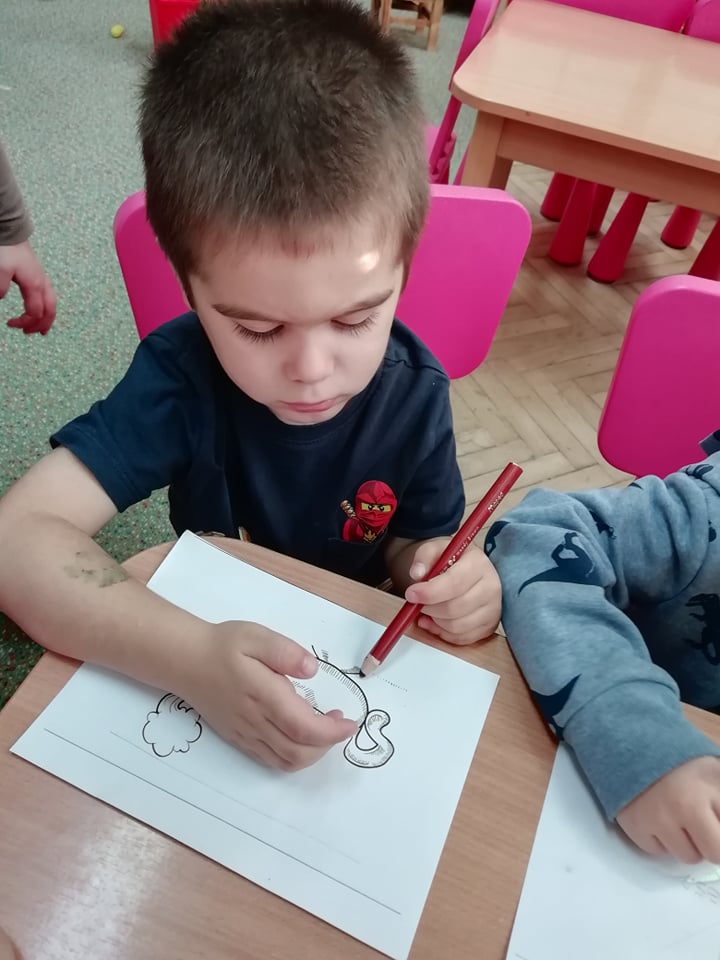 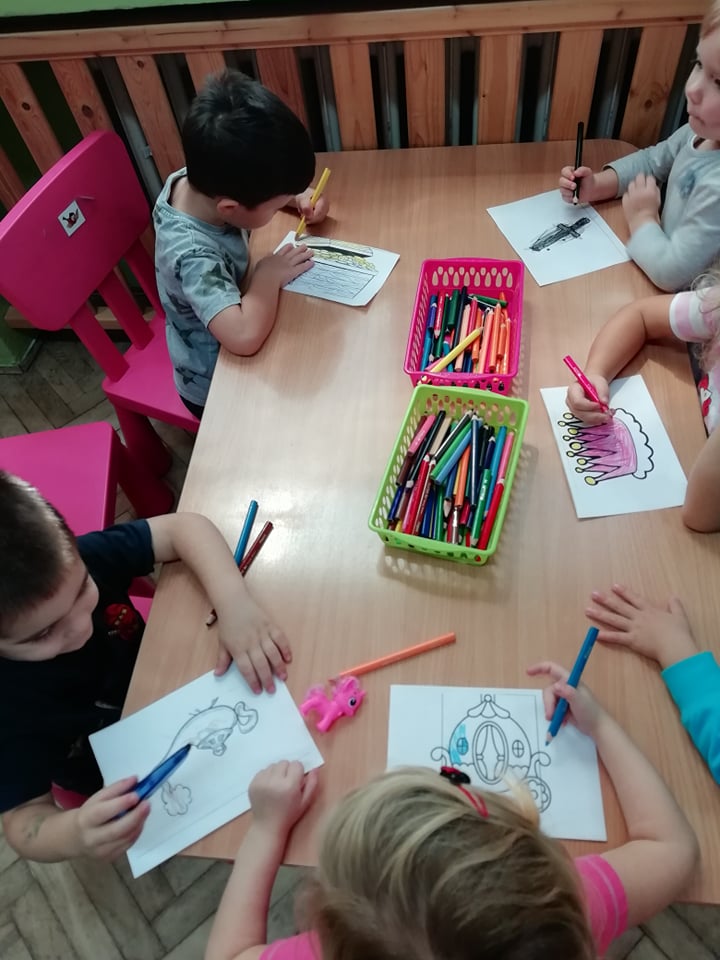 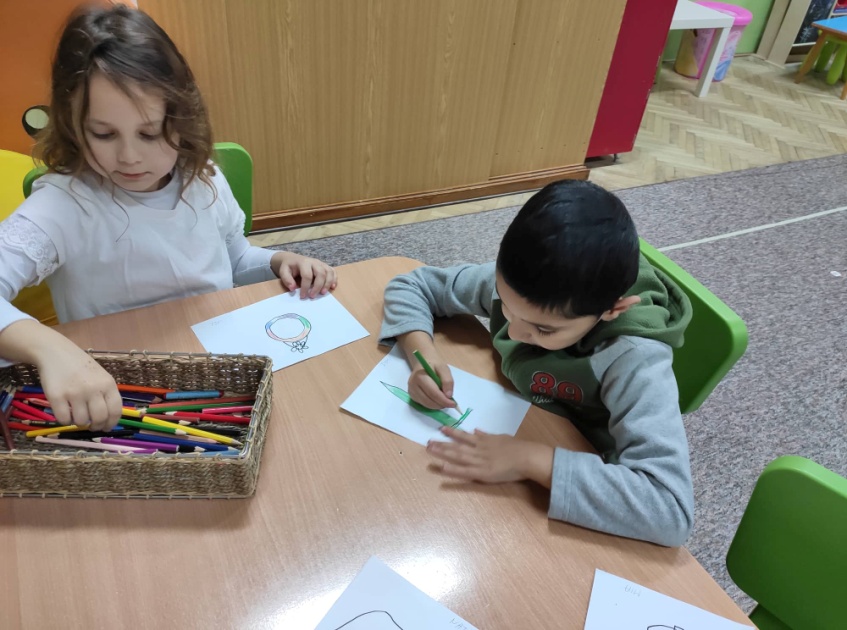 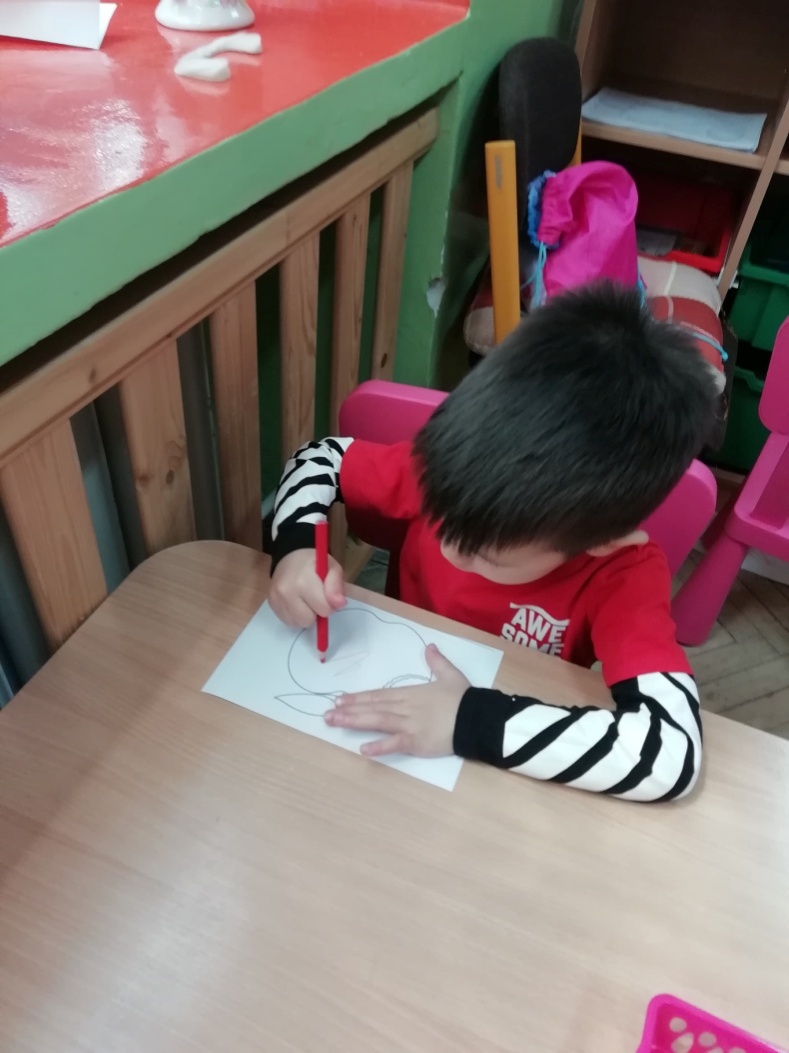 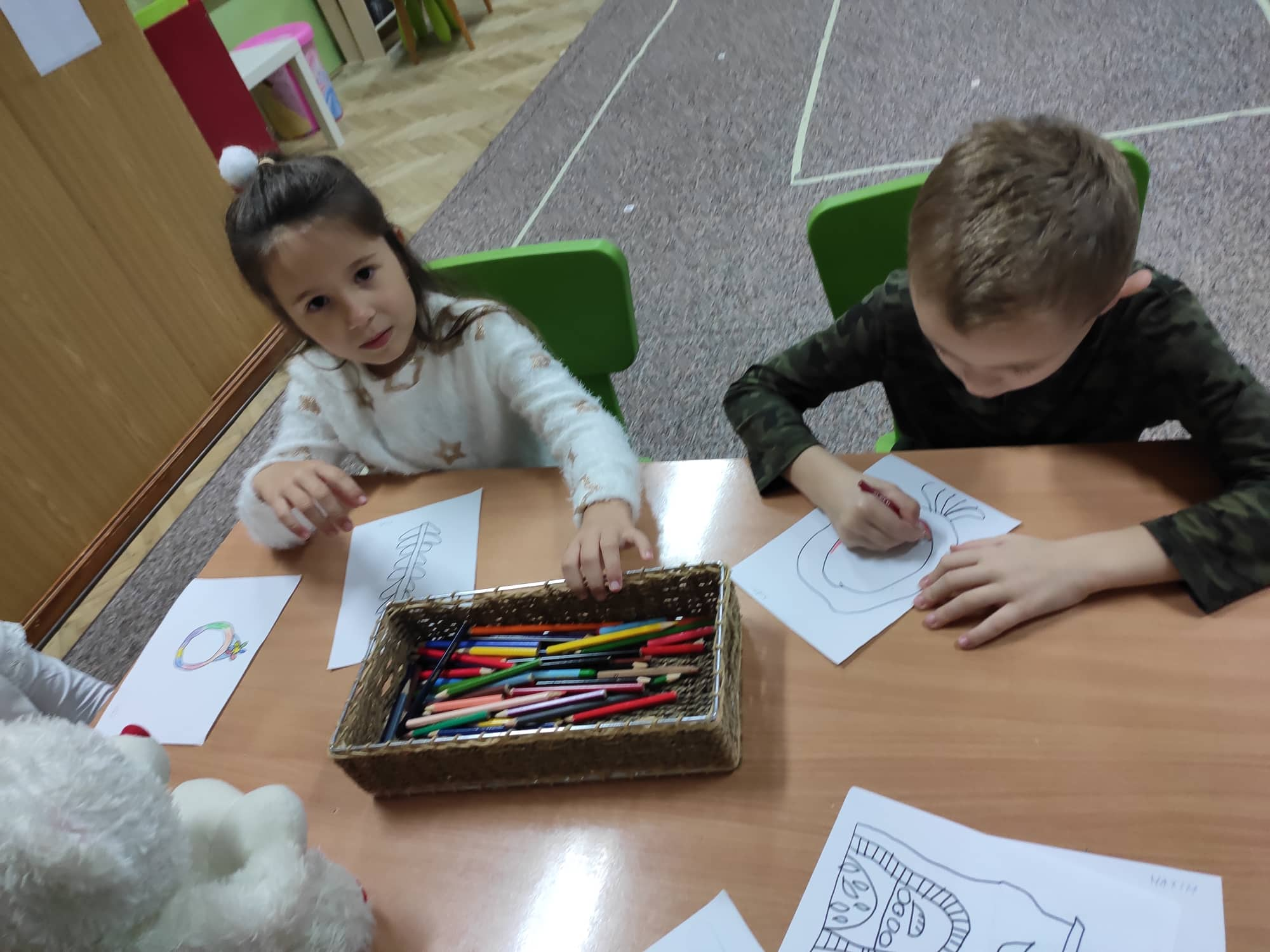 Memóriakártya készítése
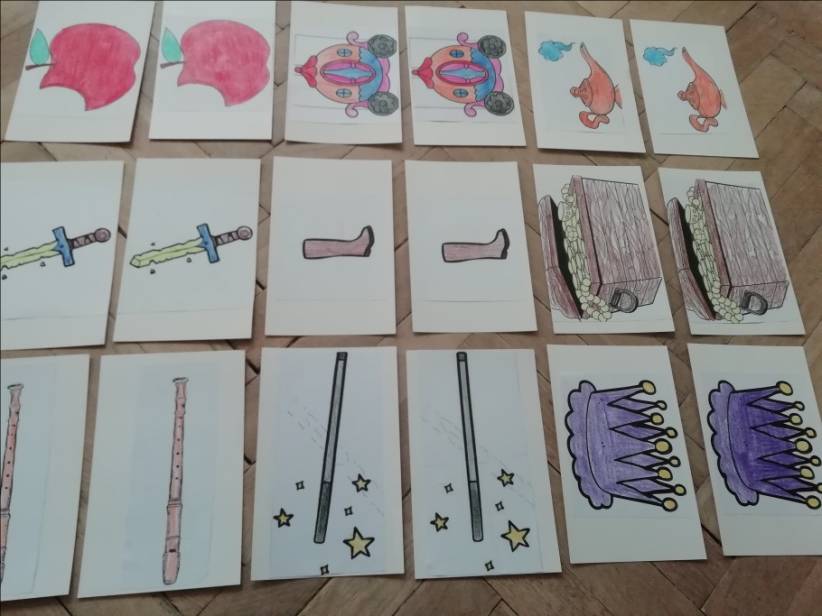 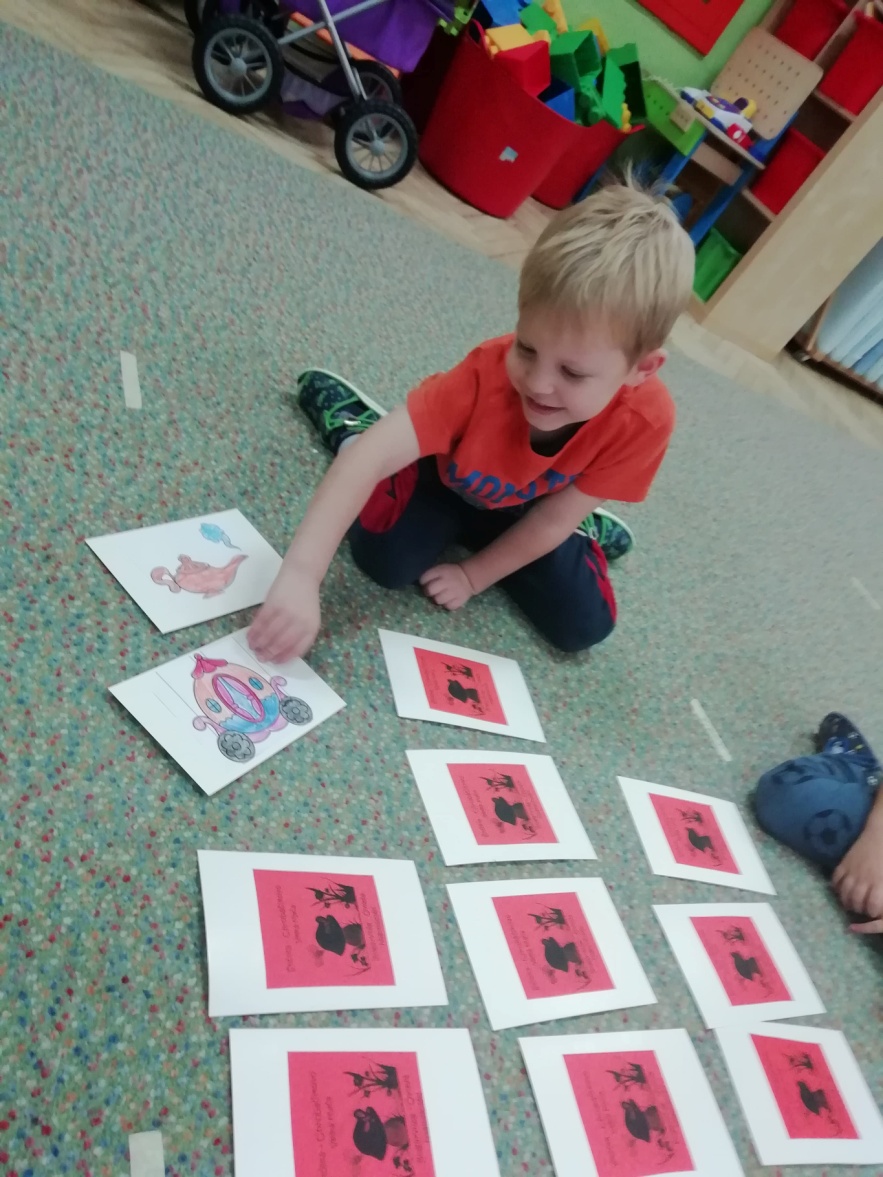 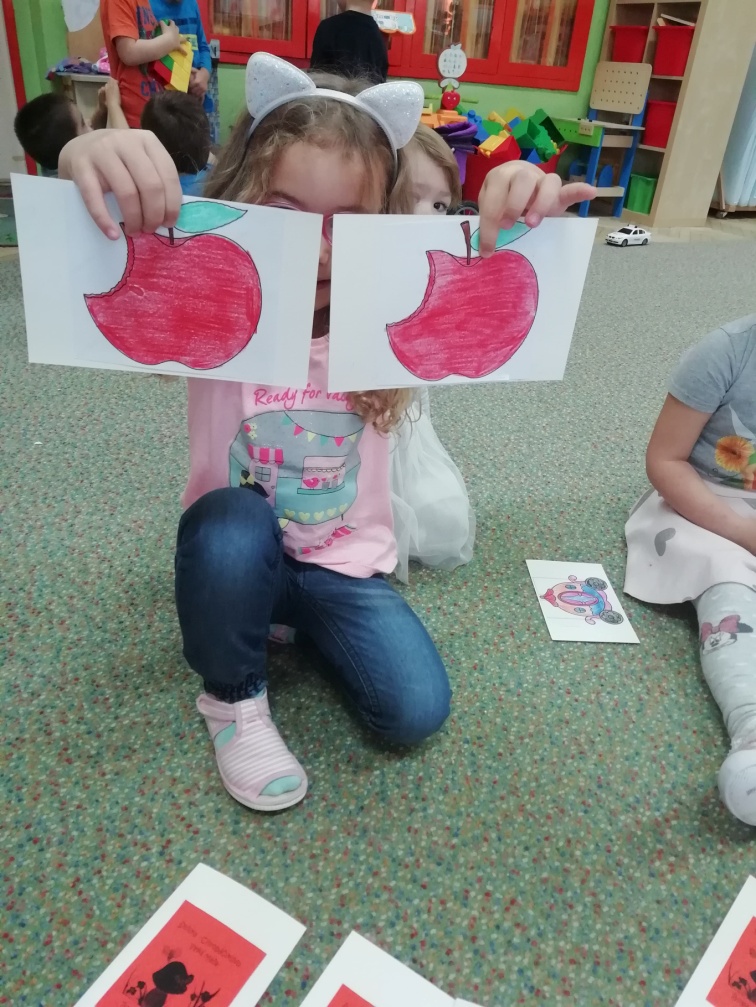 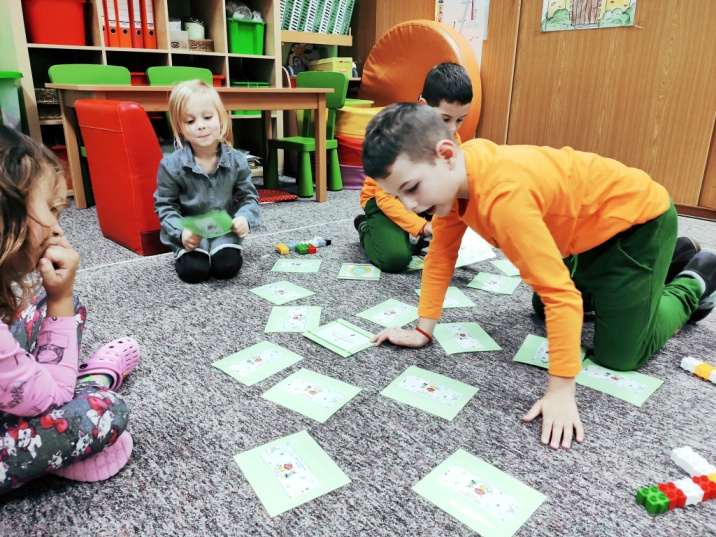 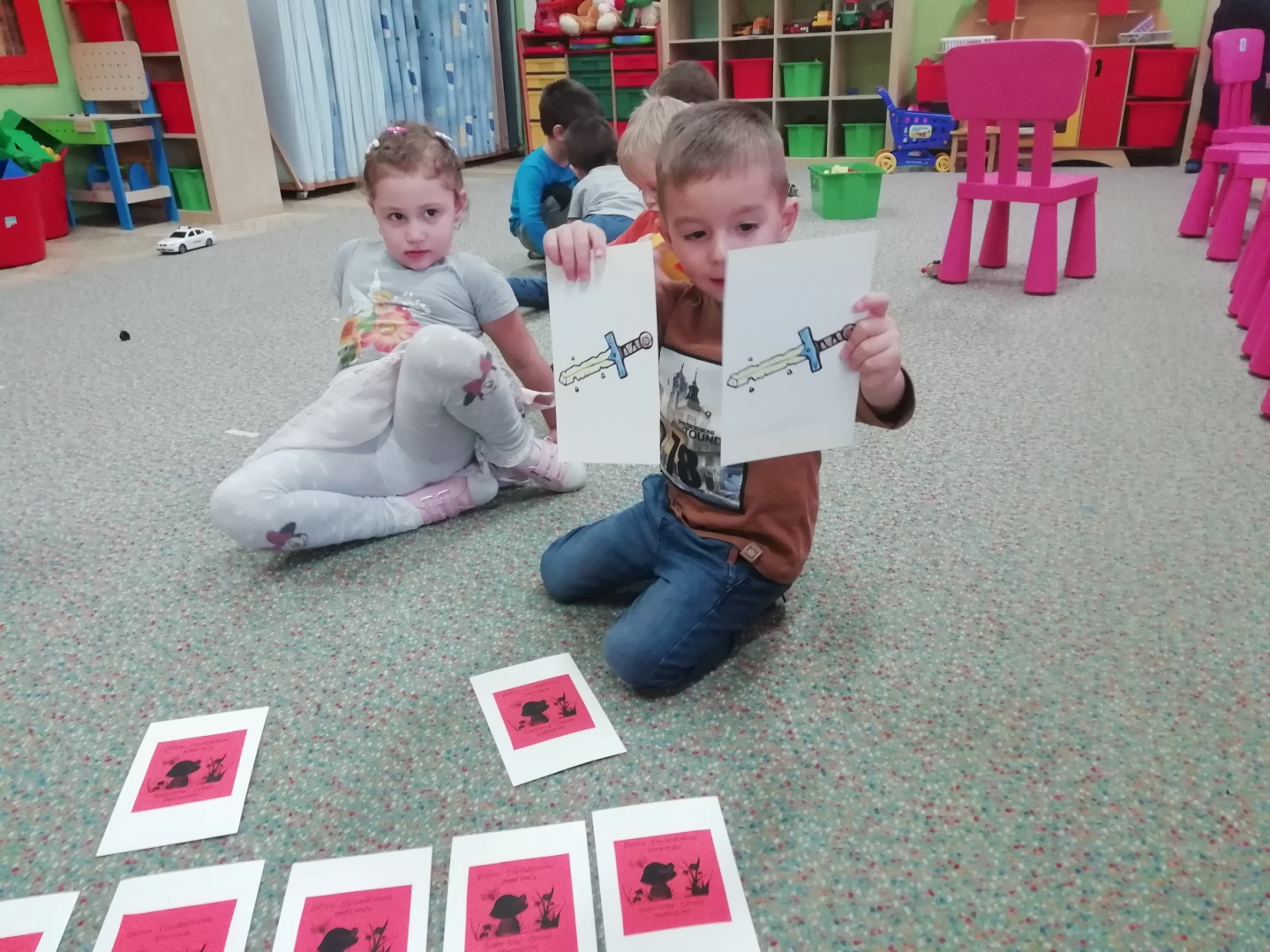 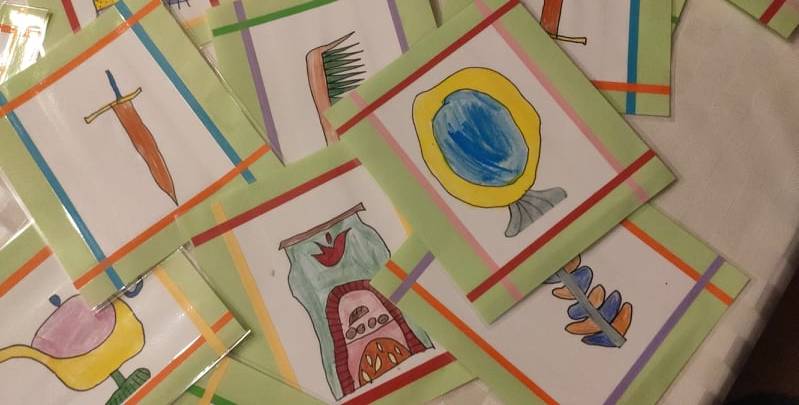 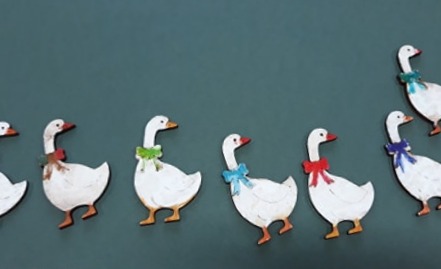 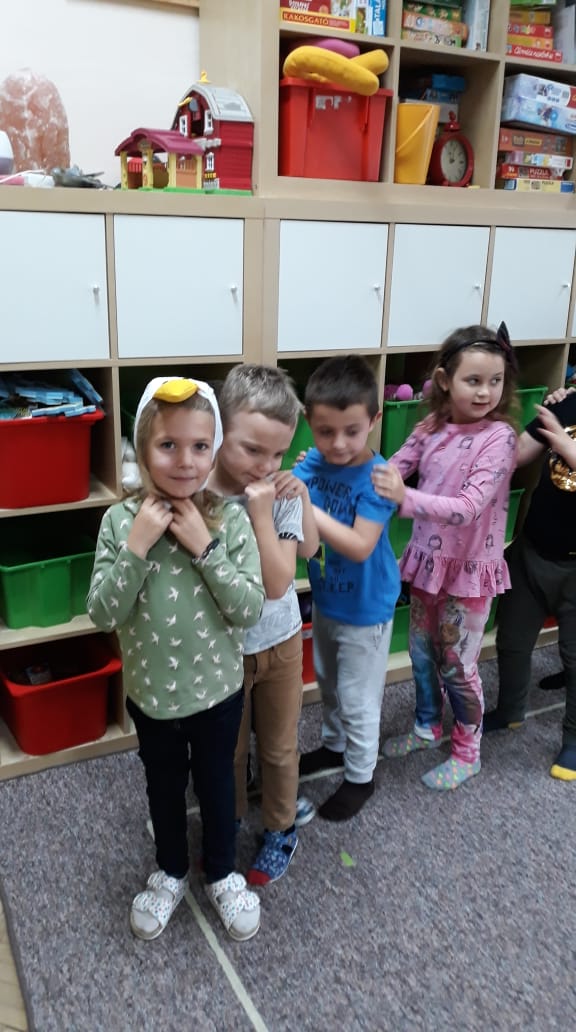 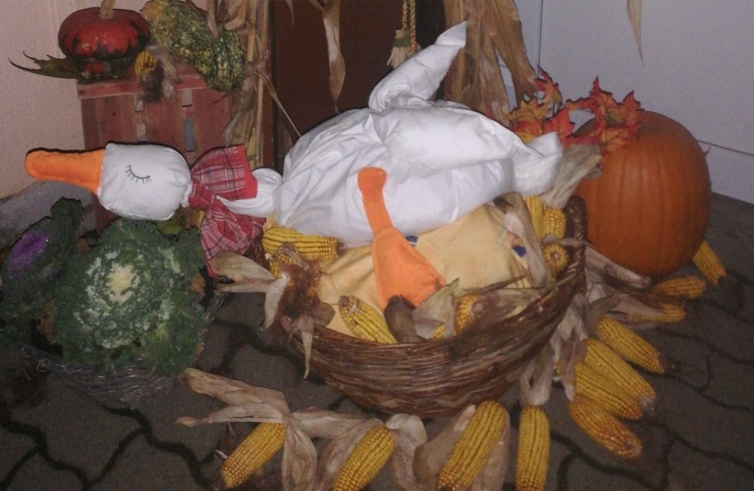 A gúnárom elveszett...
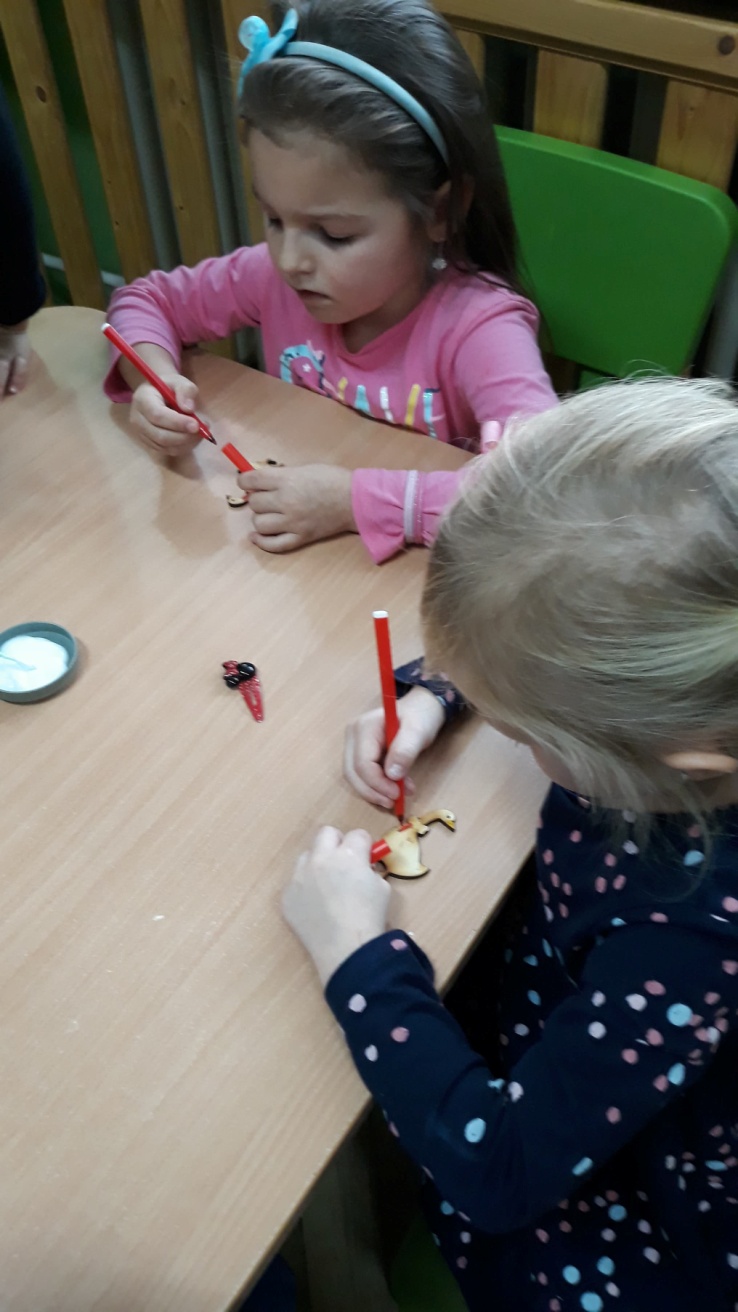 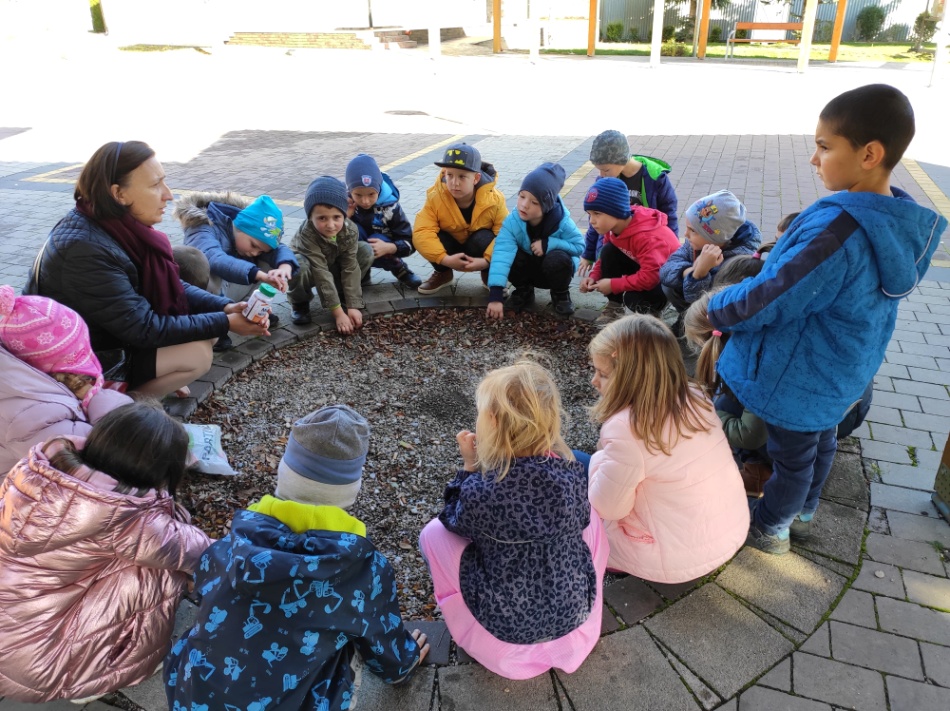 Szent Márton napja
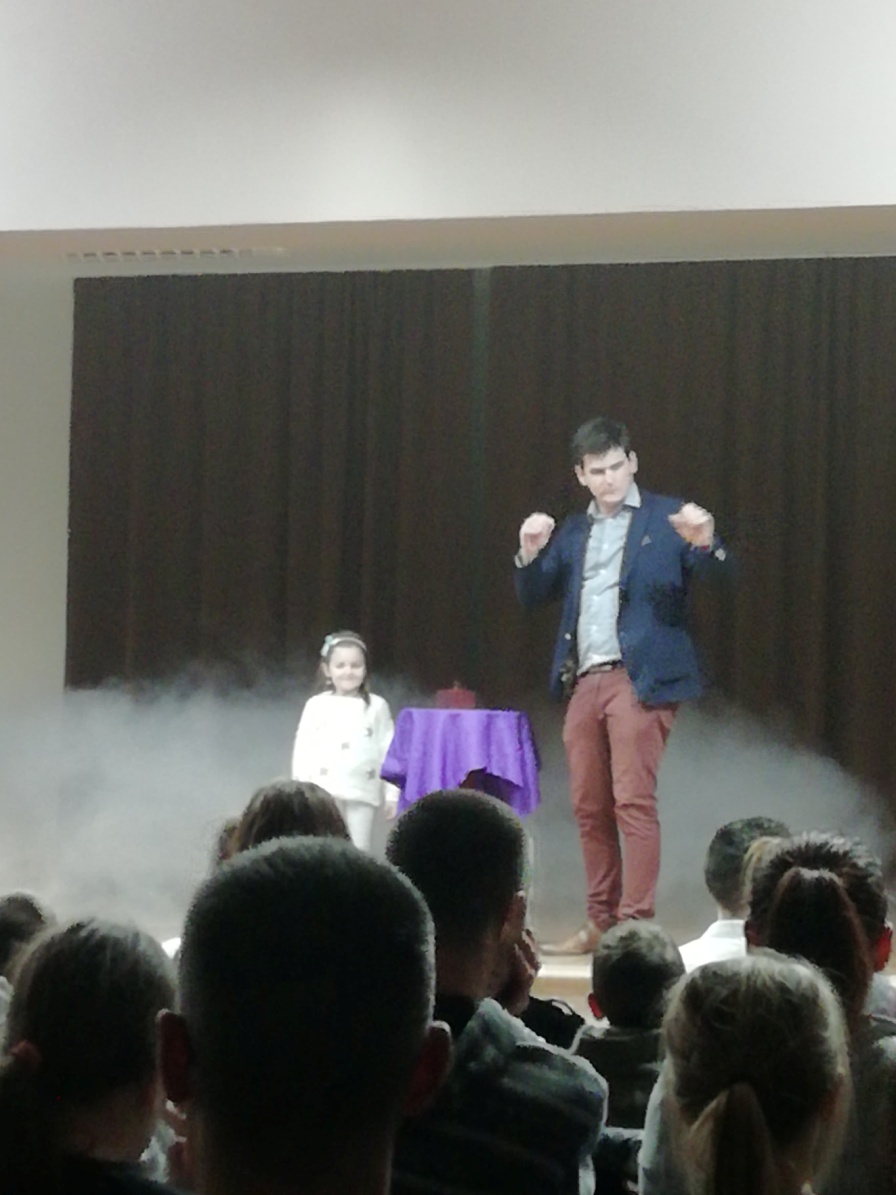 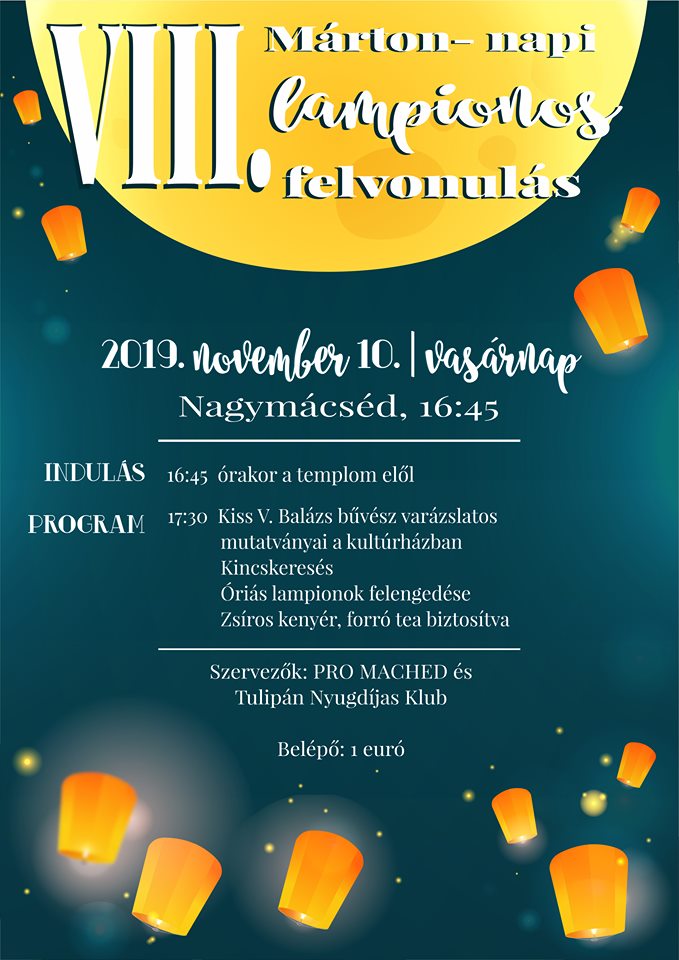 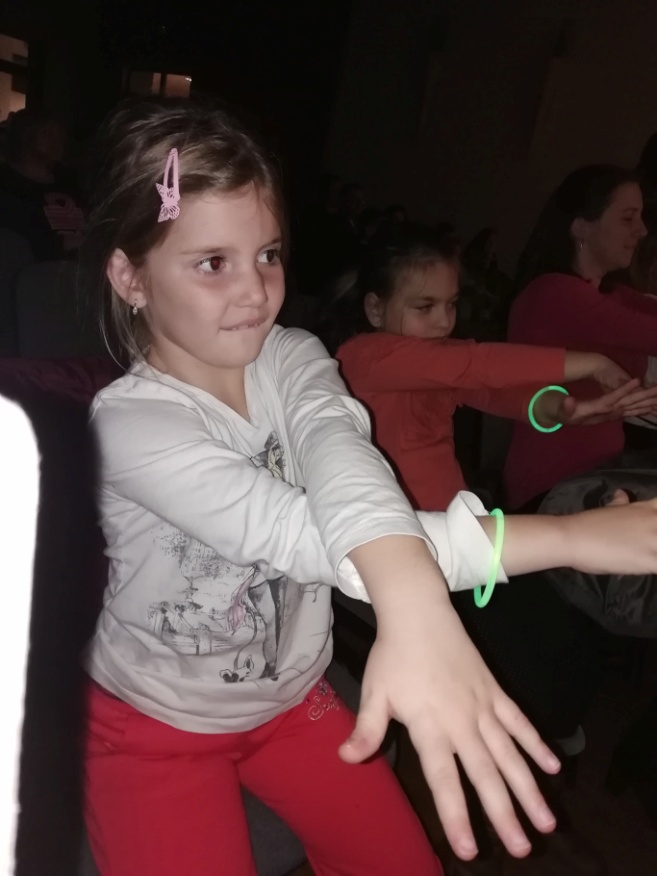 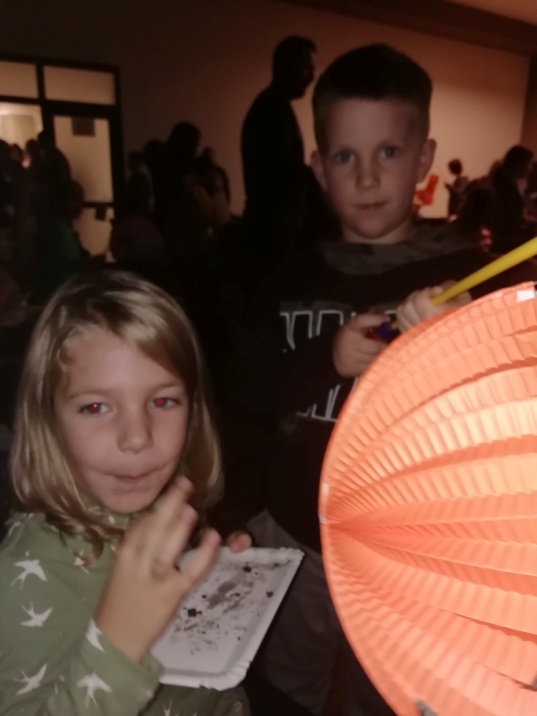 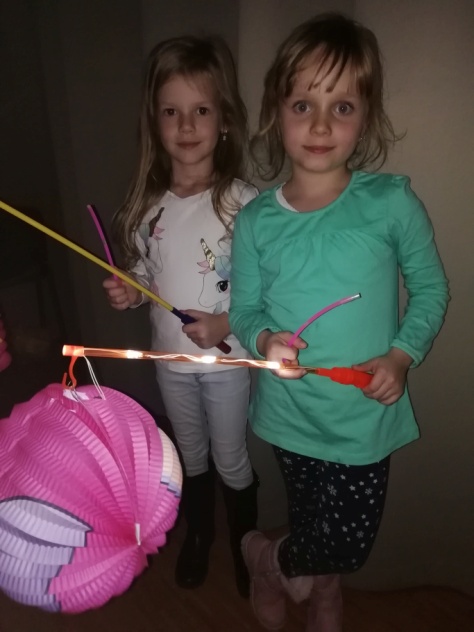 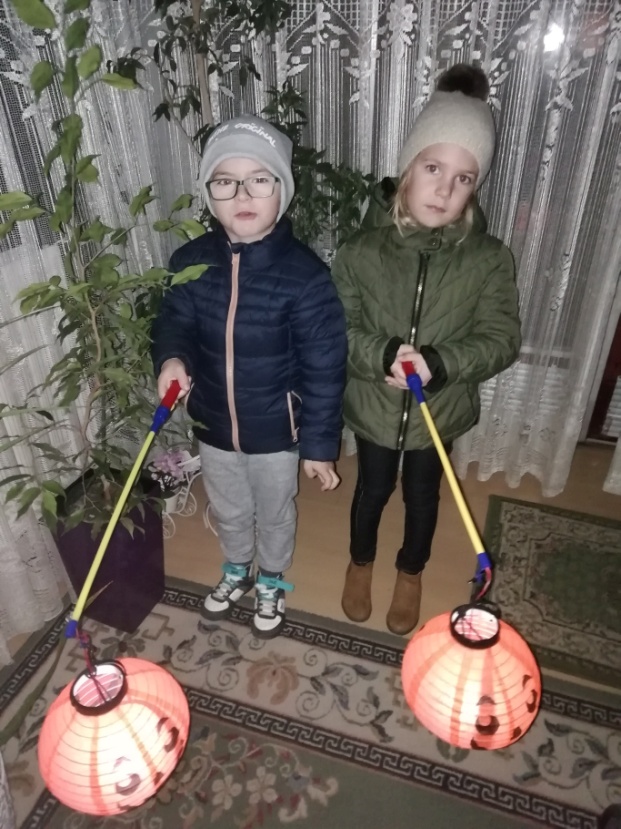 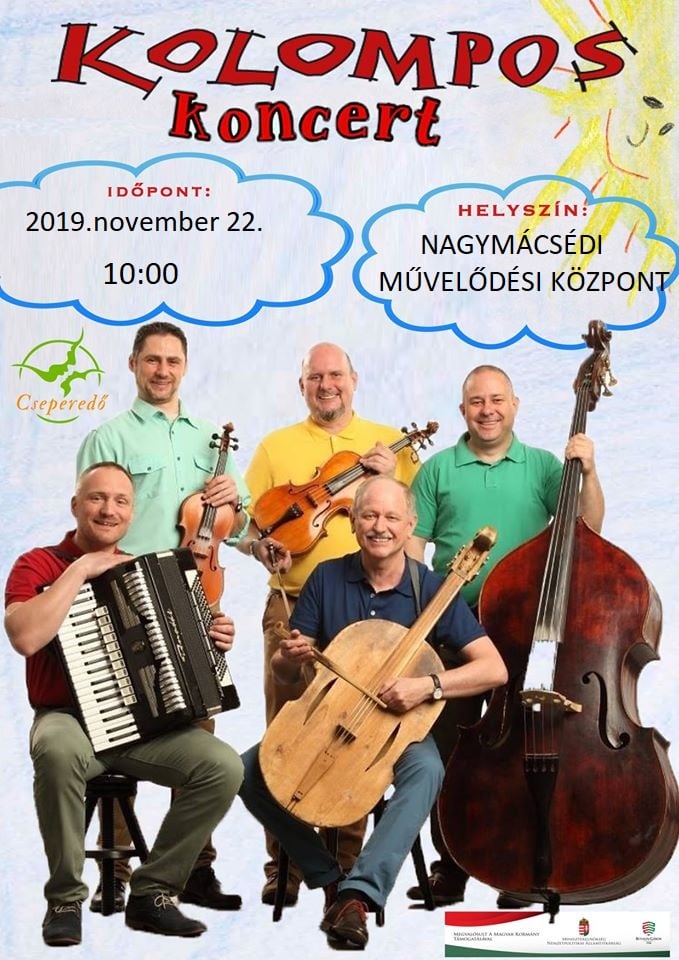 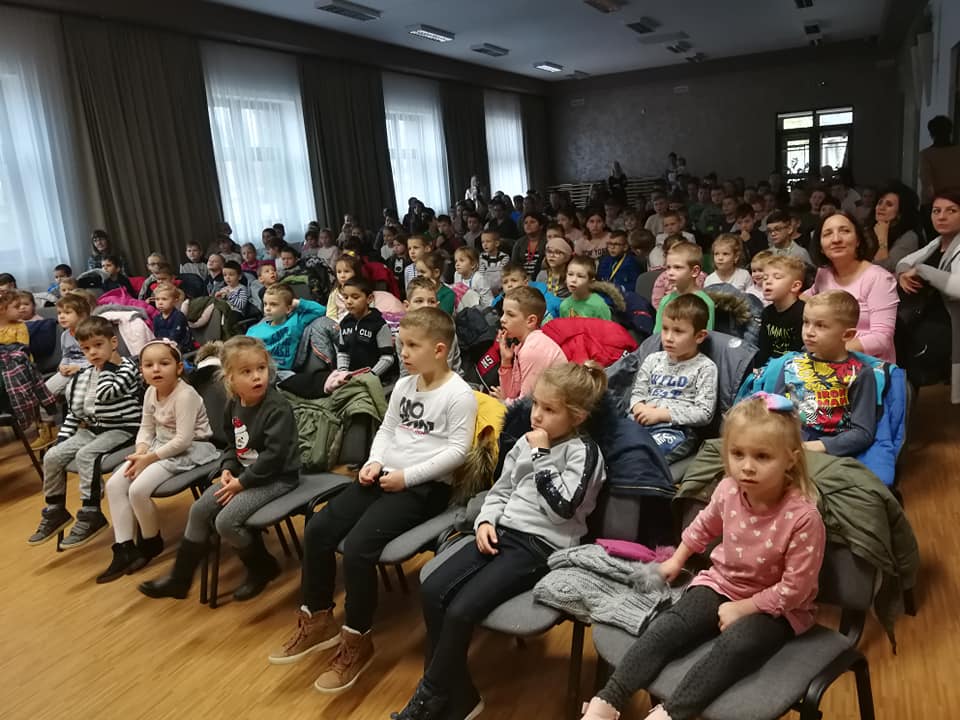 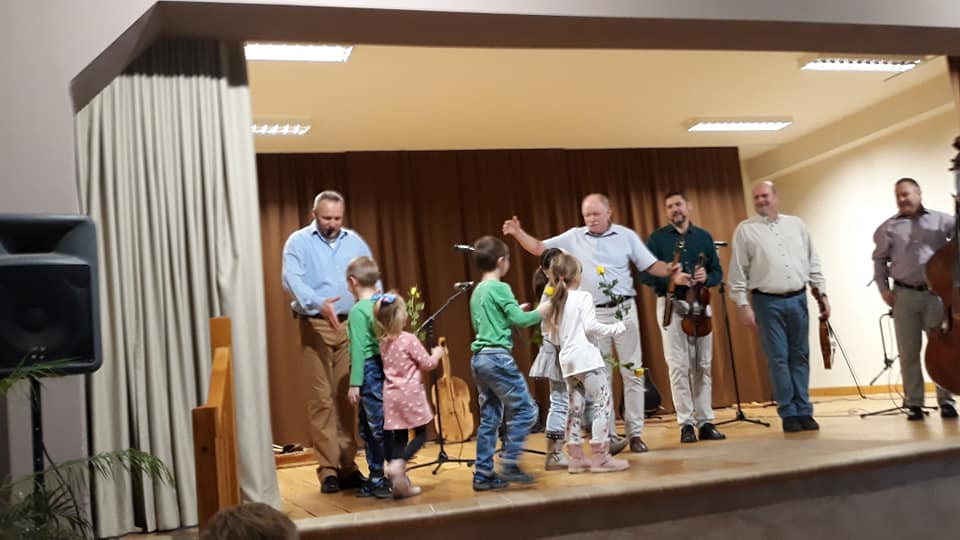 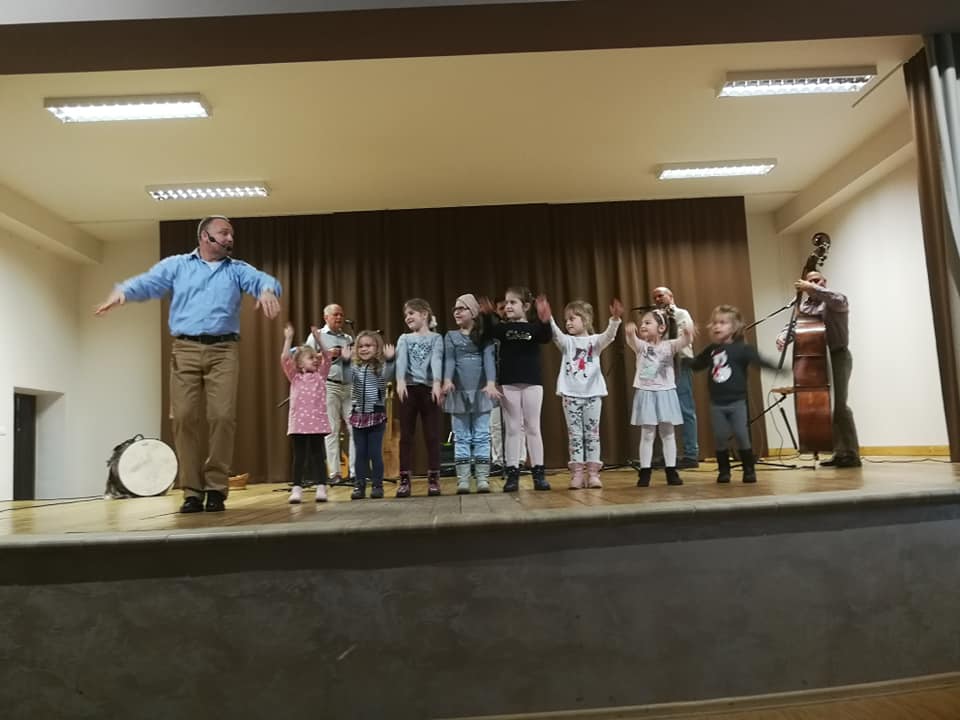 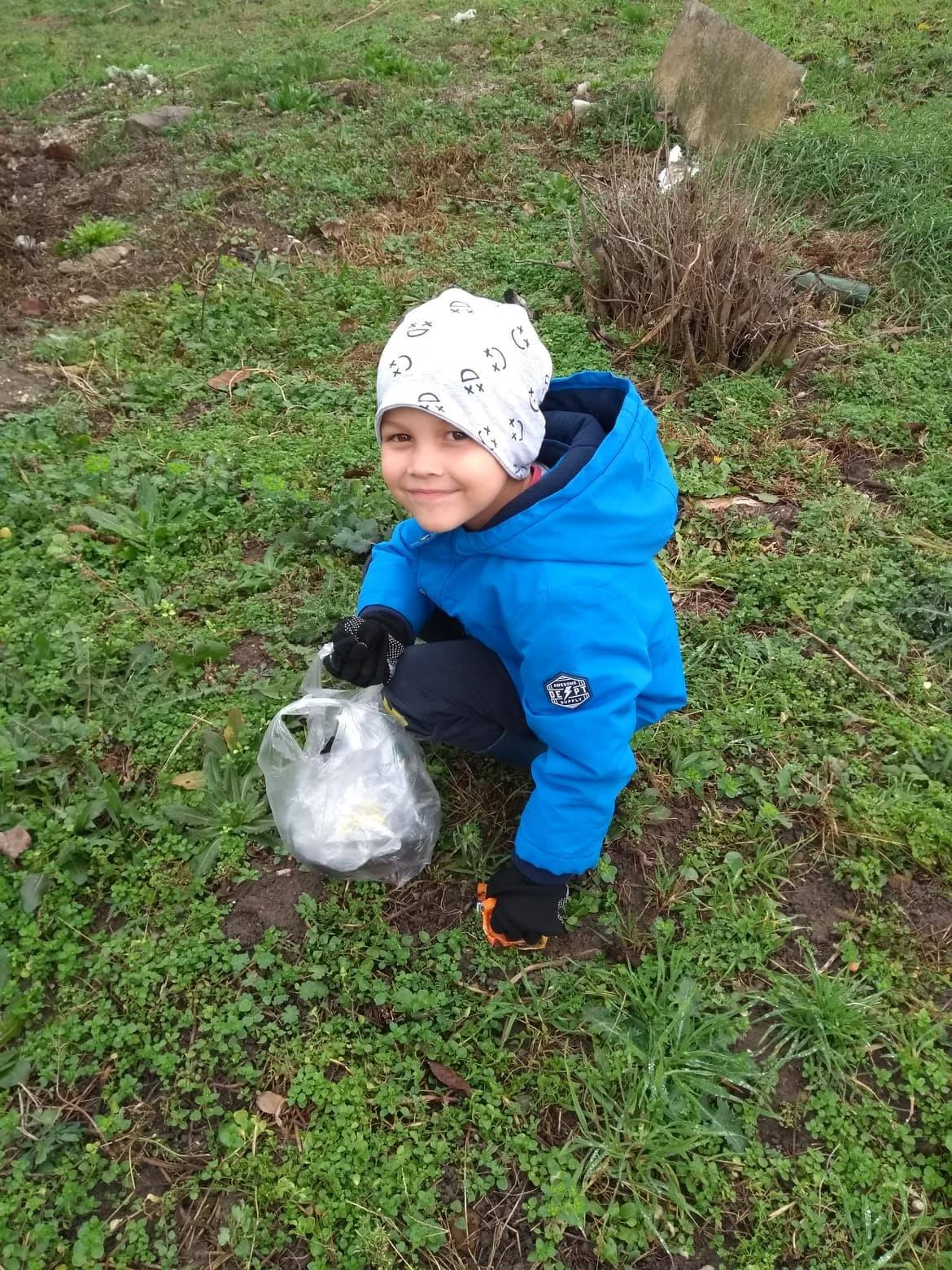 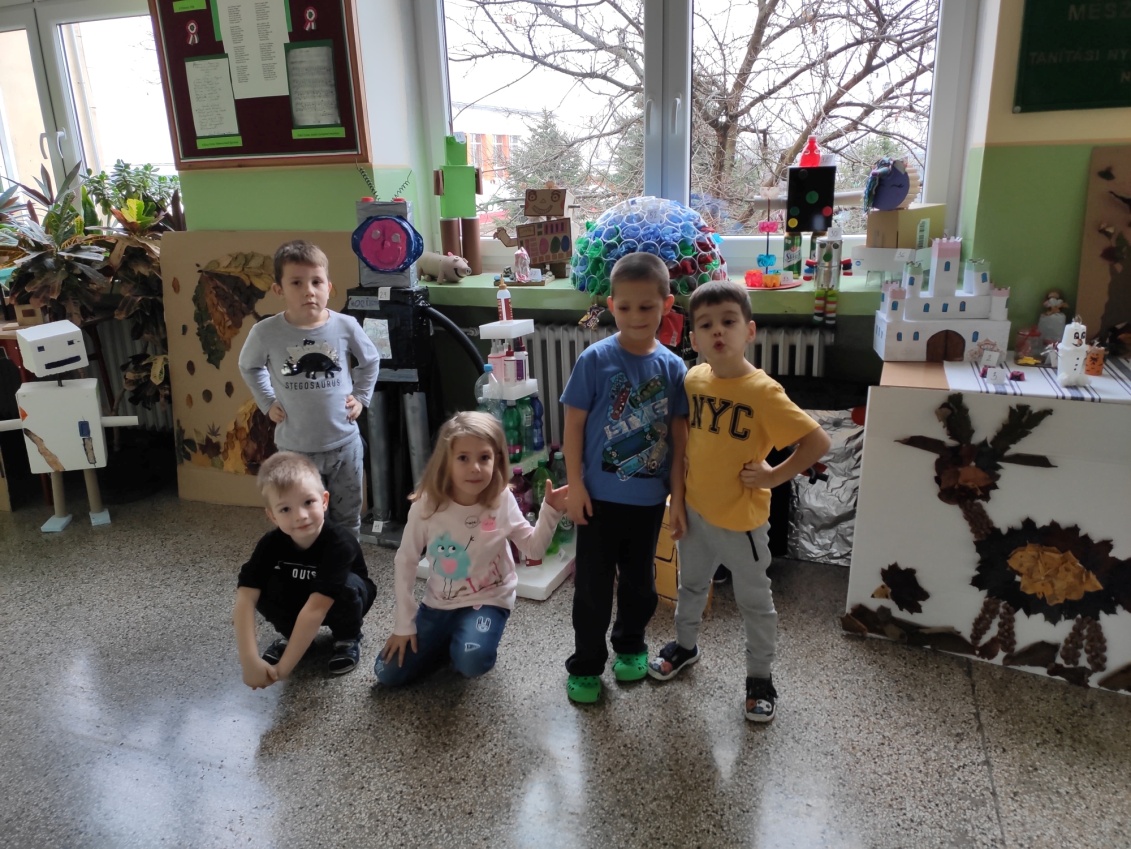 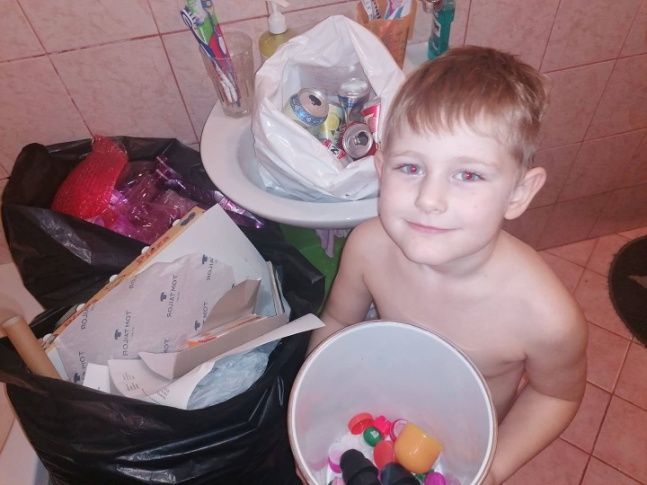 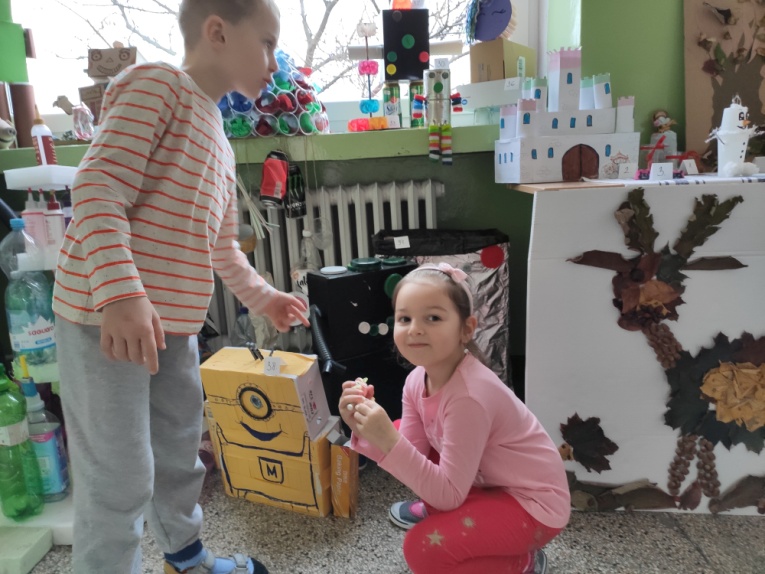 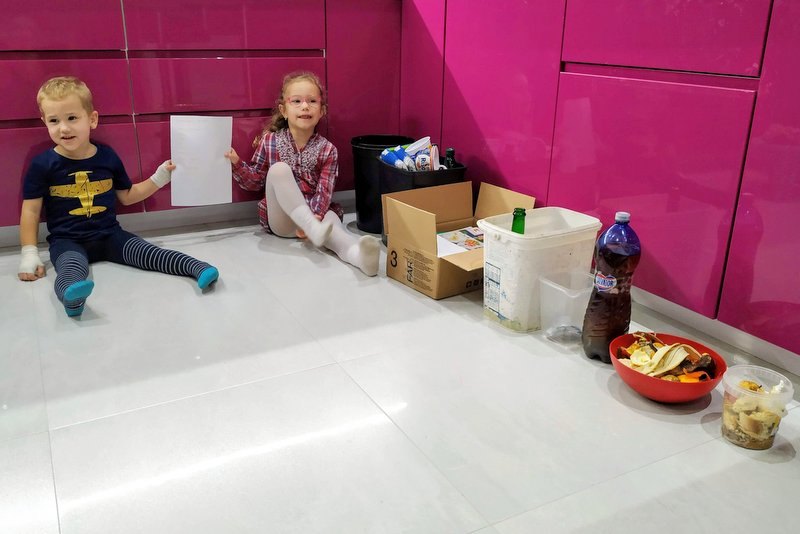 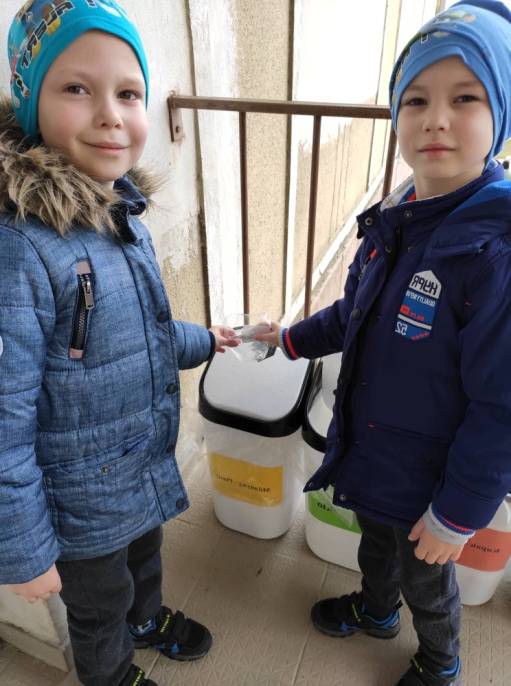 Egészségtudatos életmódra  nevelés
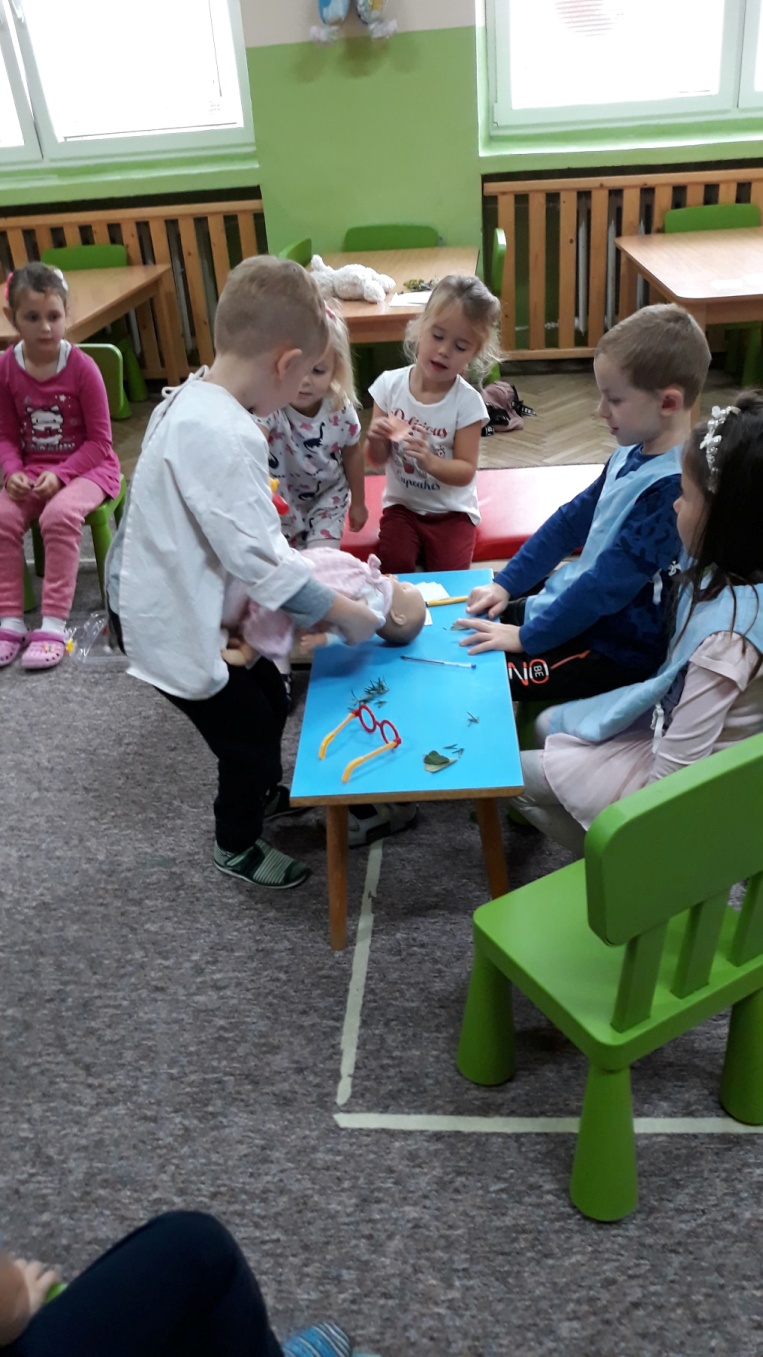 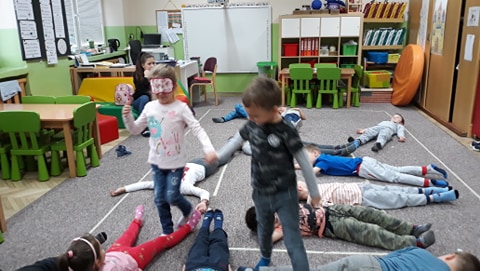 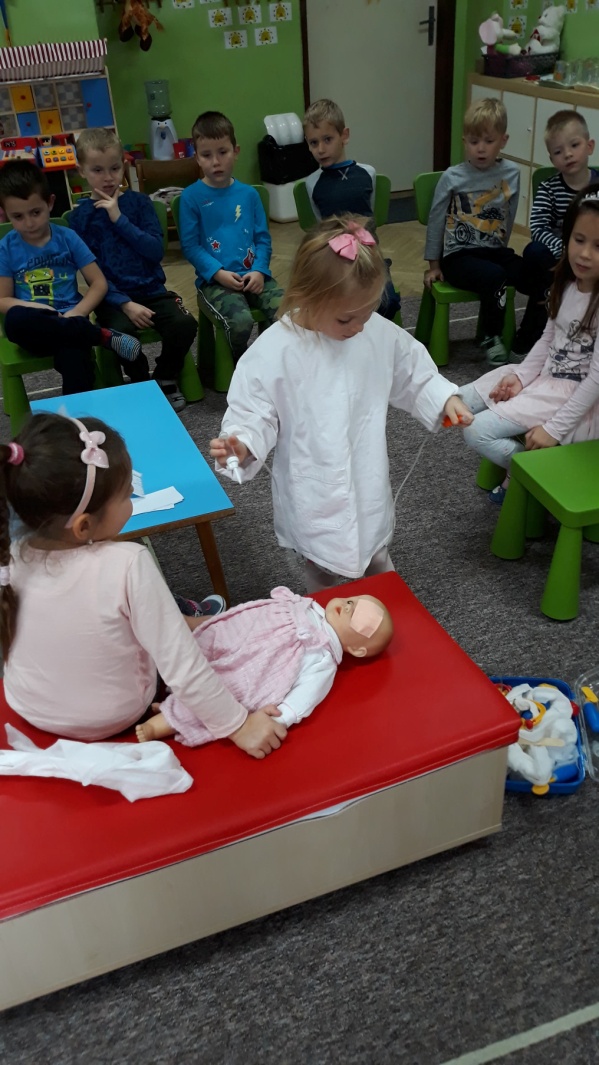 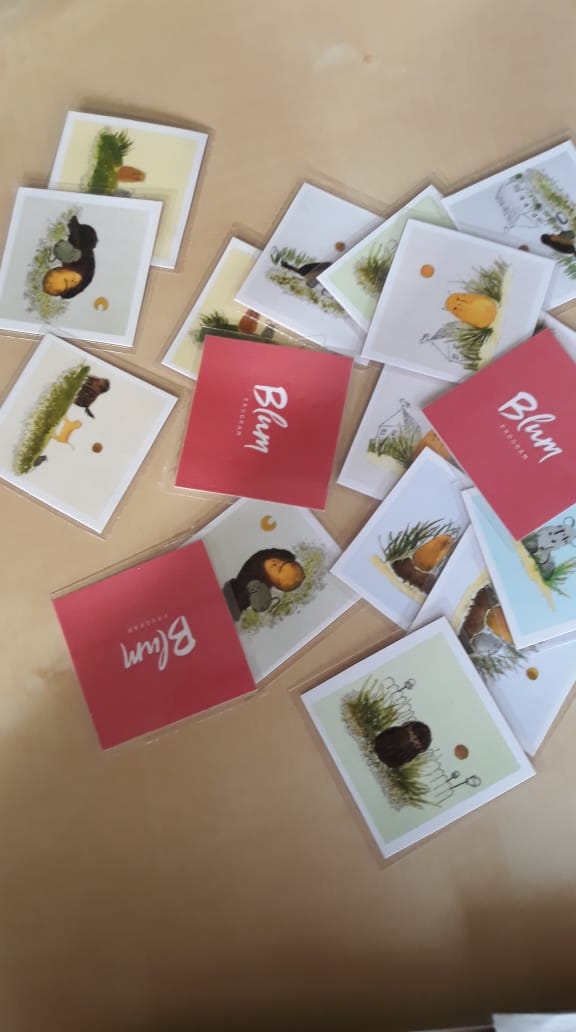 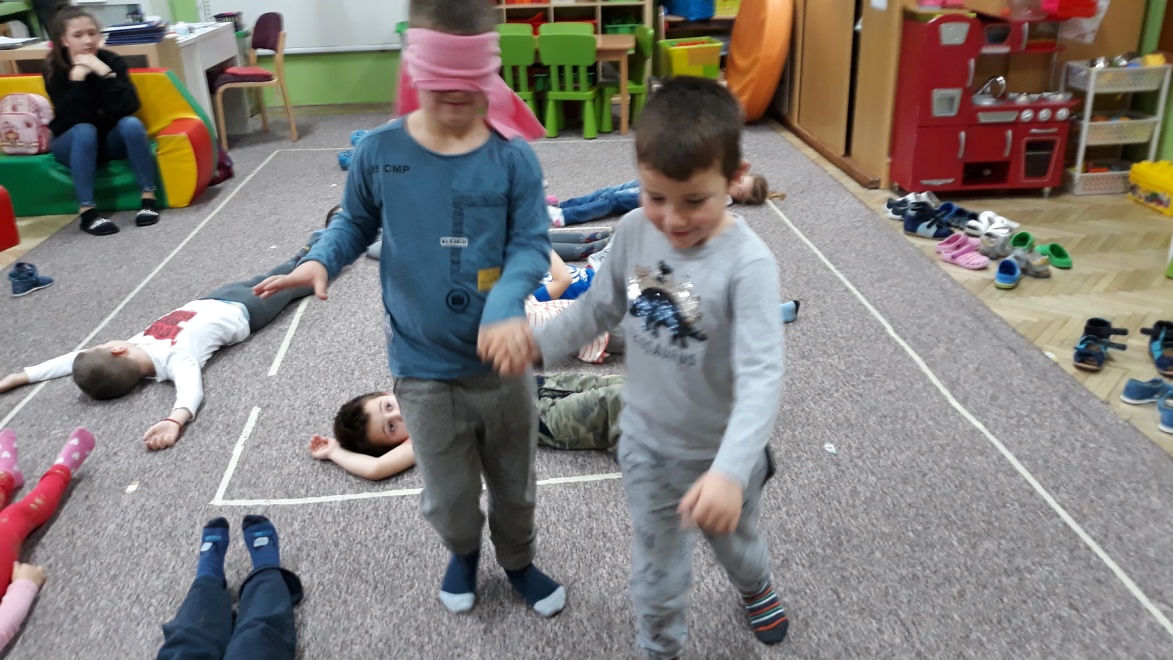 Blum projekt
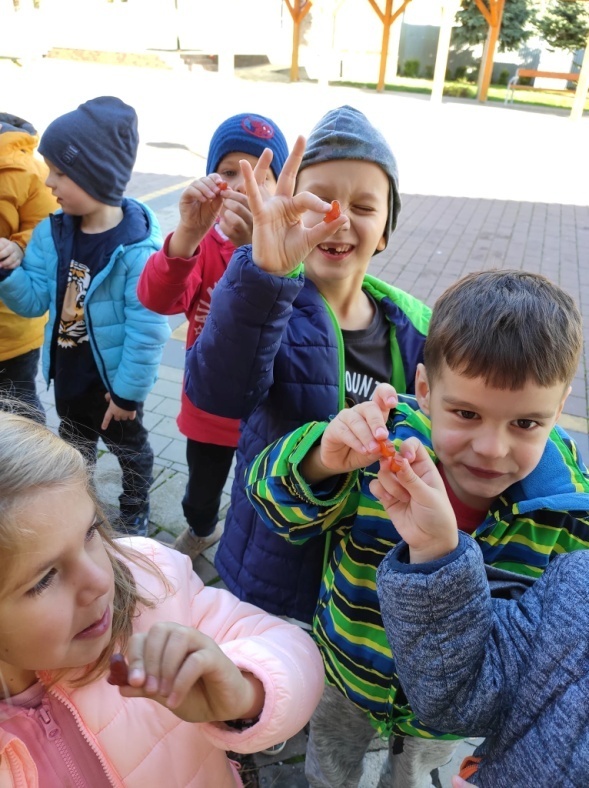 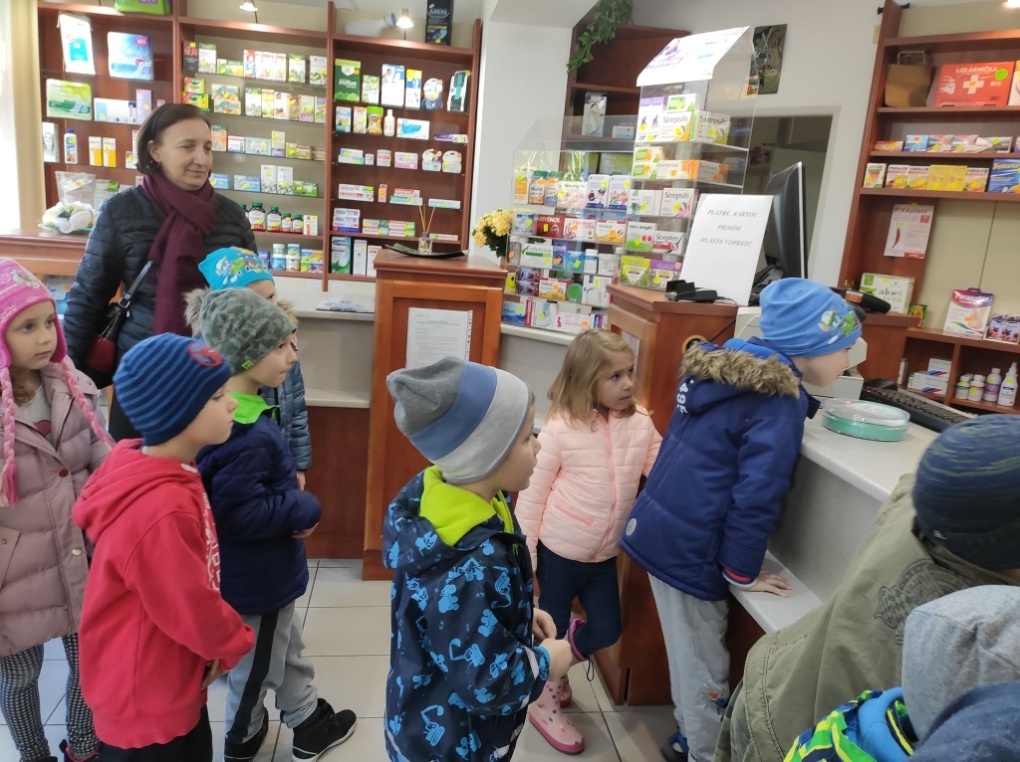 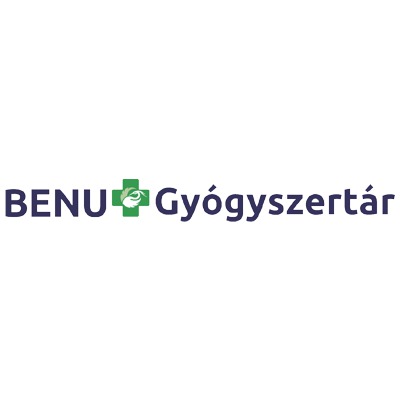 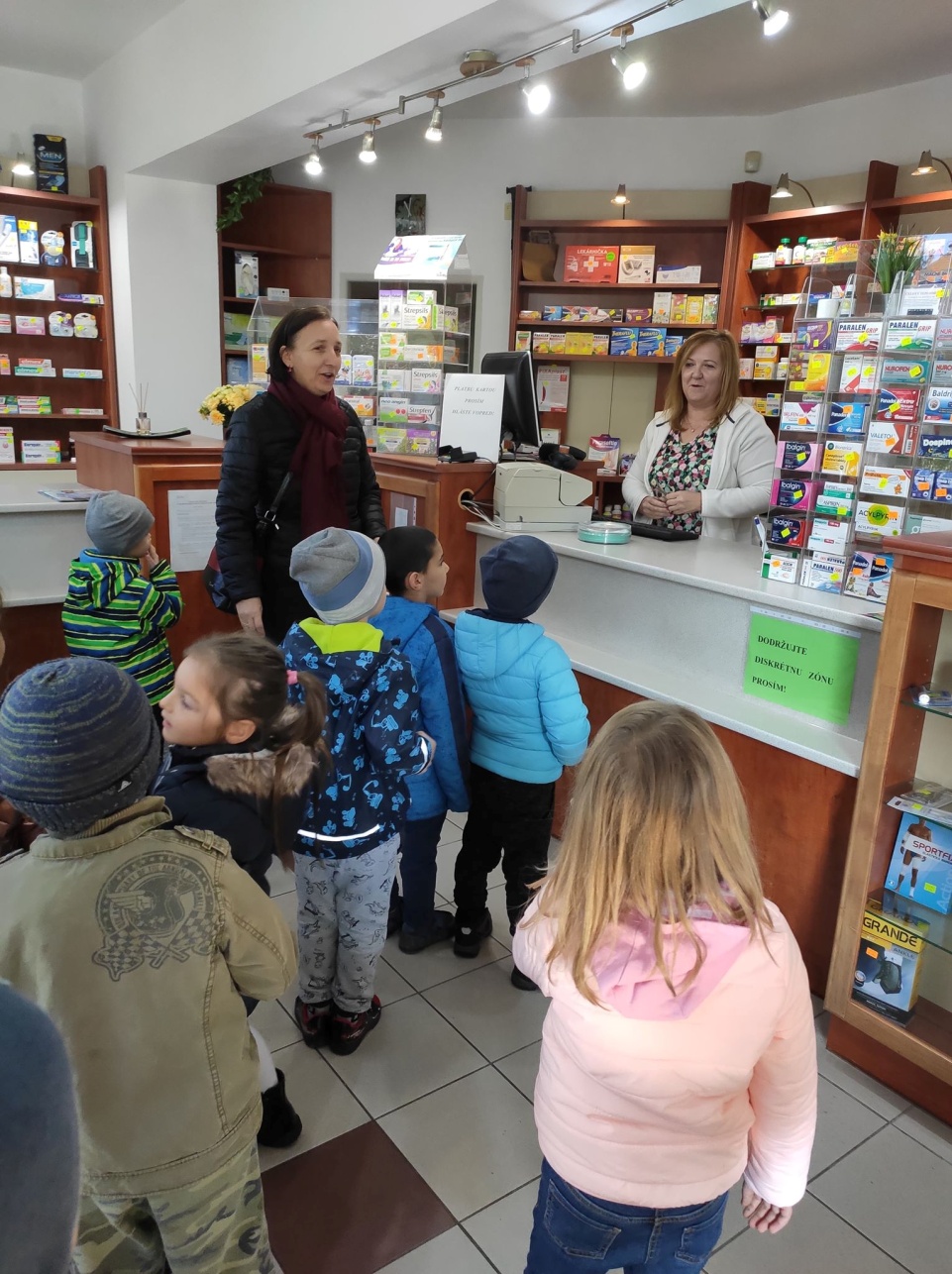 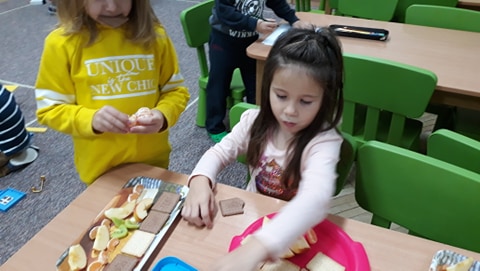 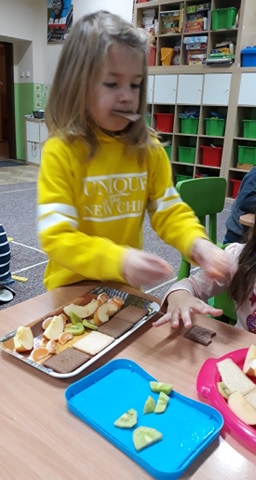 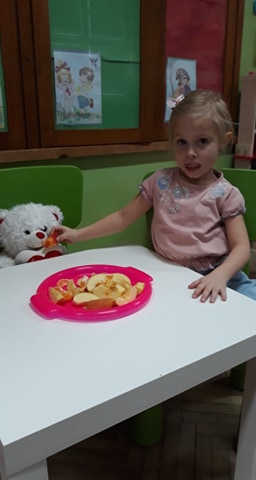 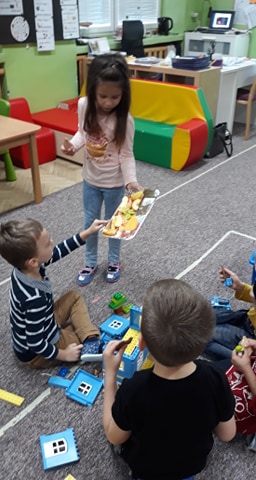 Amit eszel, azzá leszel
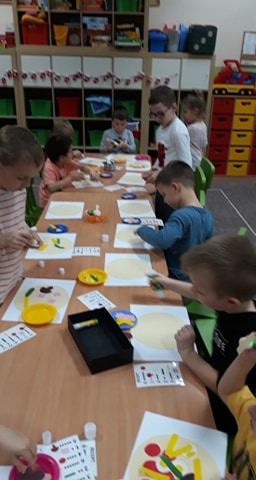 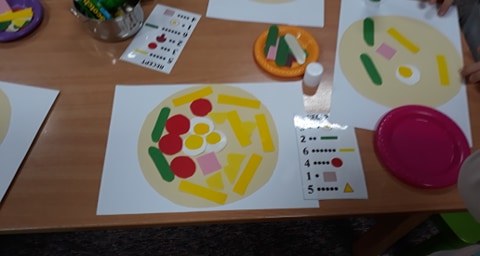 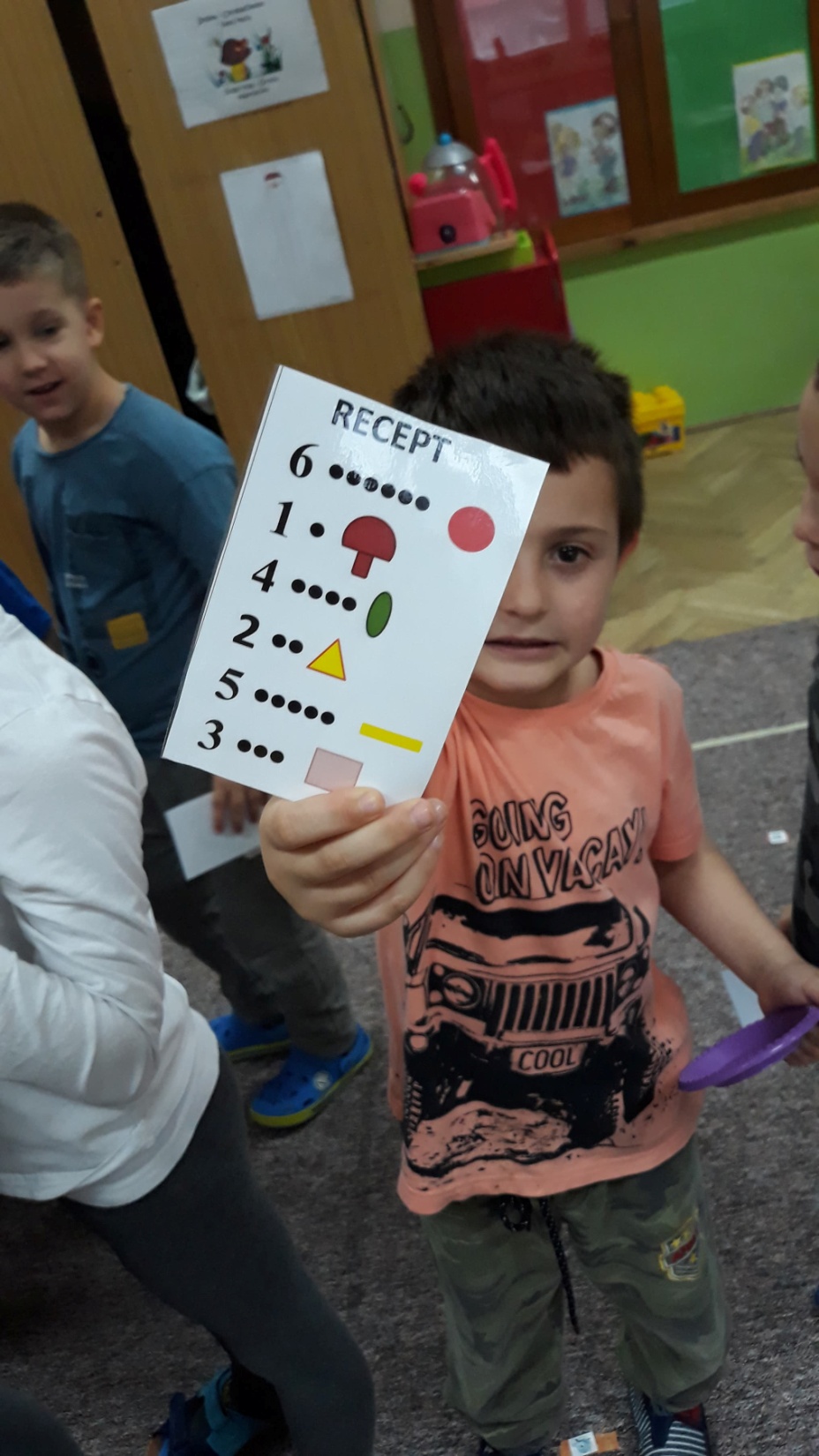 PIZZASÜTÉS
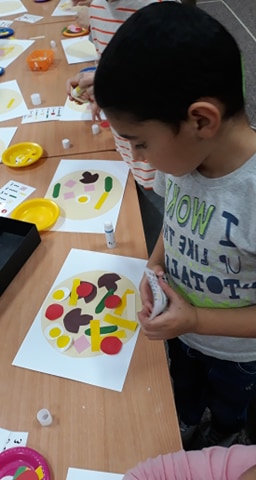